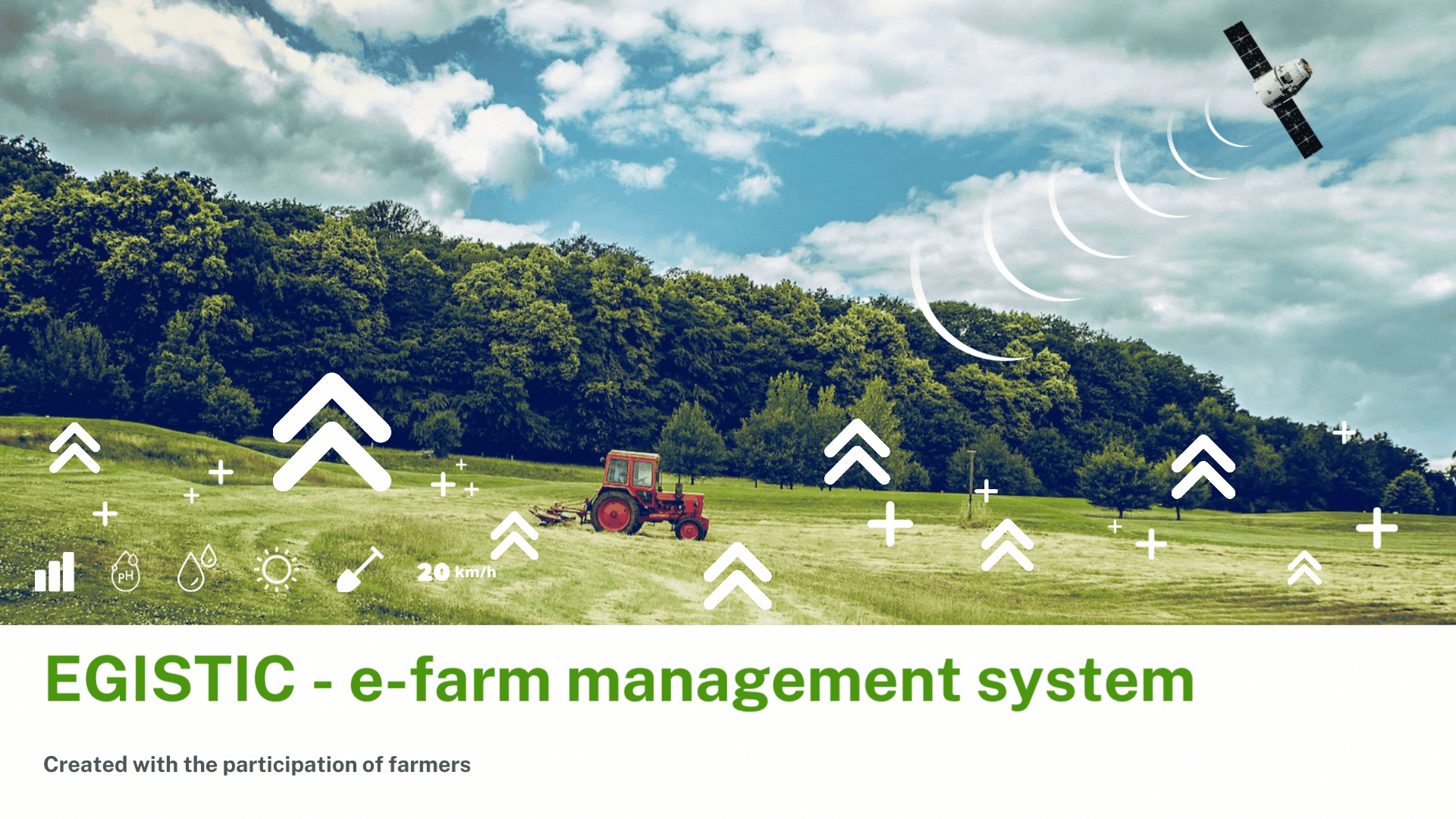 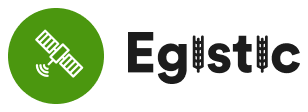 [Speaker Notes: My name is Nailya, I am managing the company that developed an e-farm managing system for Kazakhstan farmers. 
The technology is giving us an opportunity to  collect the data and transform the information received into the knowledge.]
KAZAKHSTAN
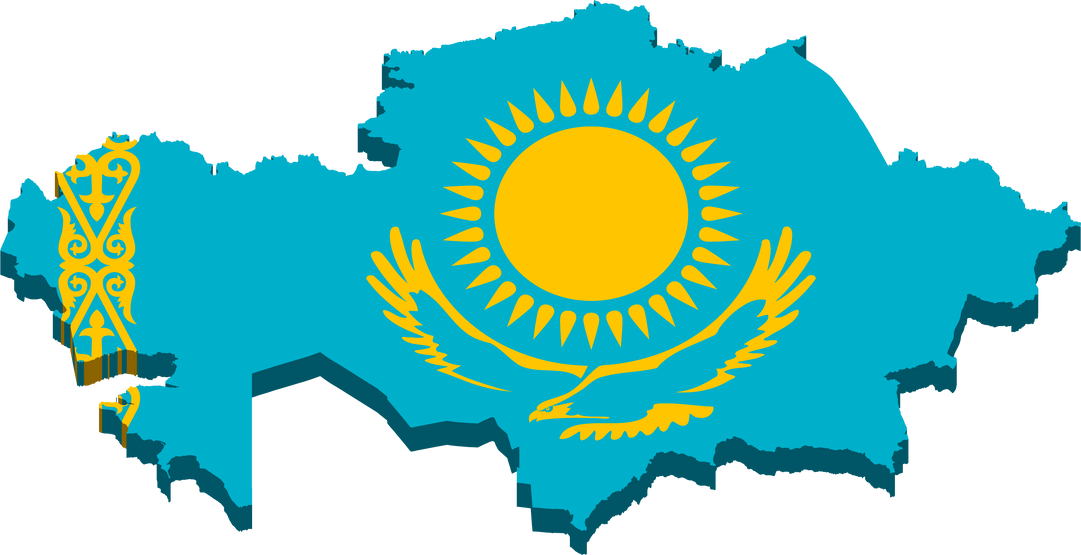 2 725 000 km2
[Speaker Notes: Let me introduce you to my country, which is 2,7 mln sq.m]
AREA
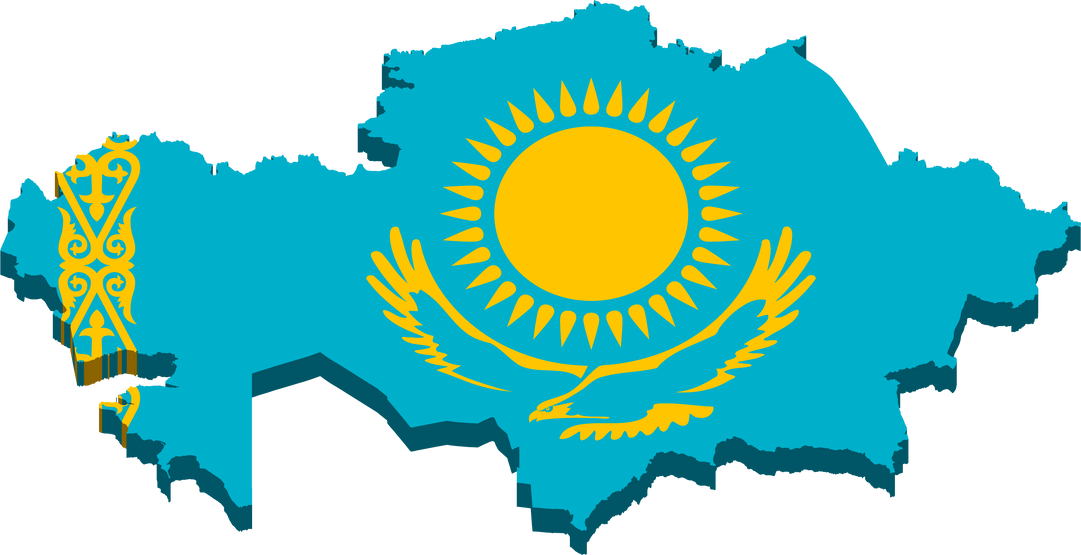 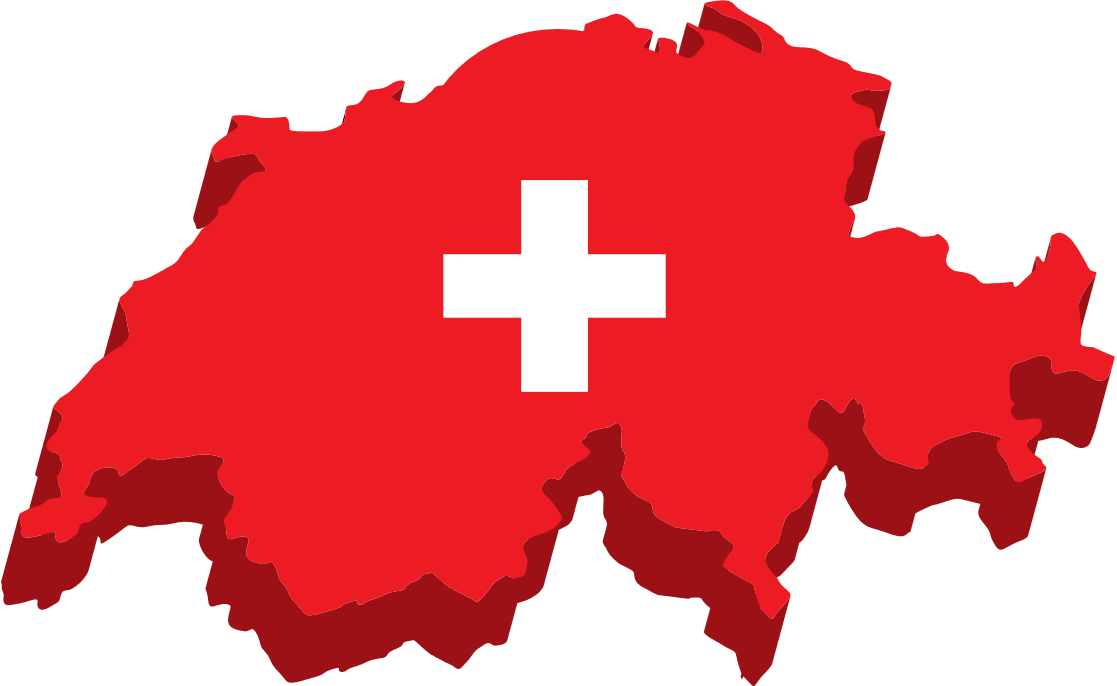 2 725 000 km2
41 285 km2
23 mln ha
[Speaker Notes: To realize the size let’s compare with the host country of this event which is 41 thousand]
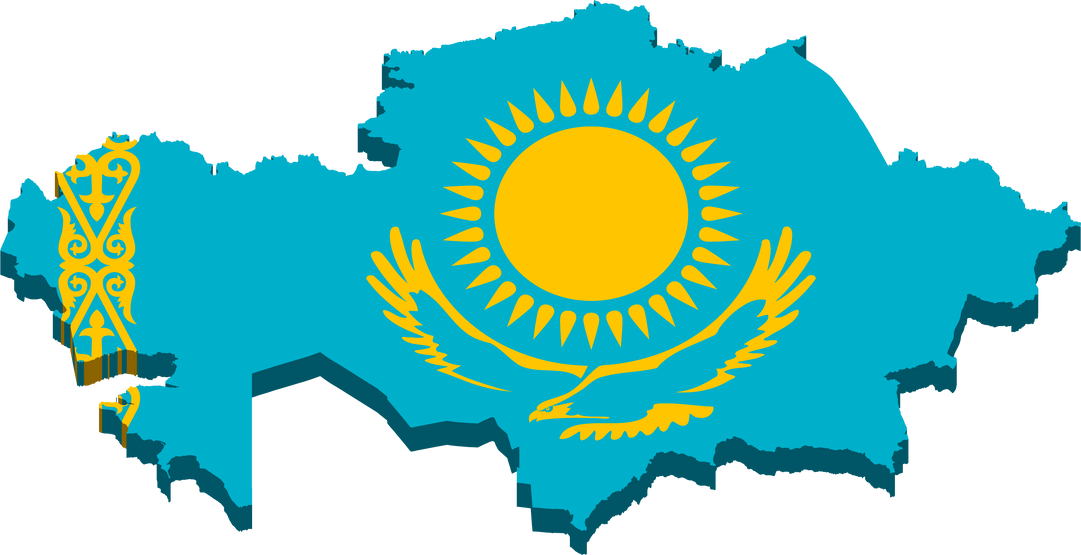 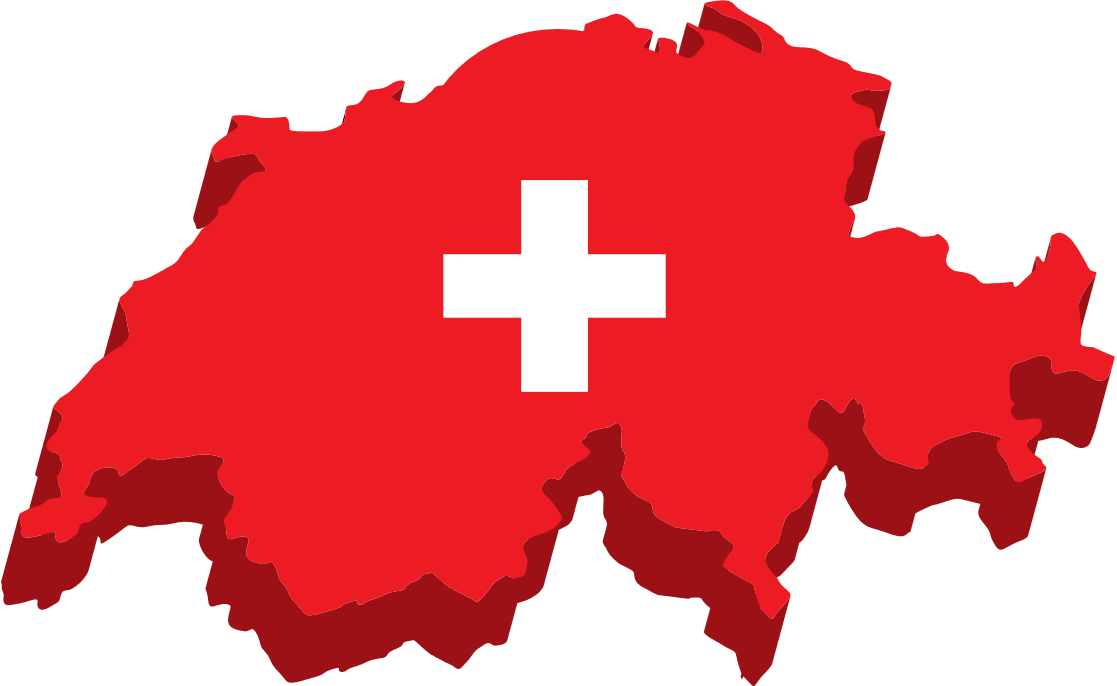 [Speaker Notes: May be like that  will be better]
PRODUCTIVITY
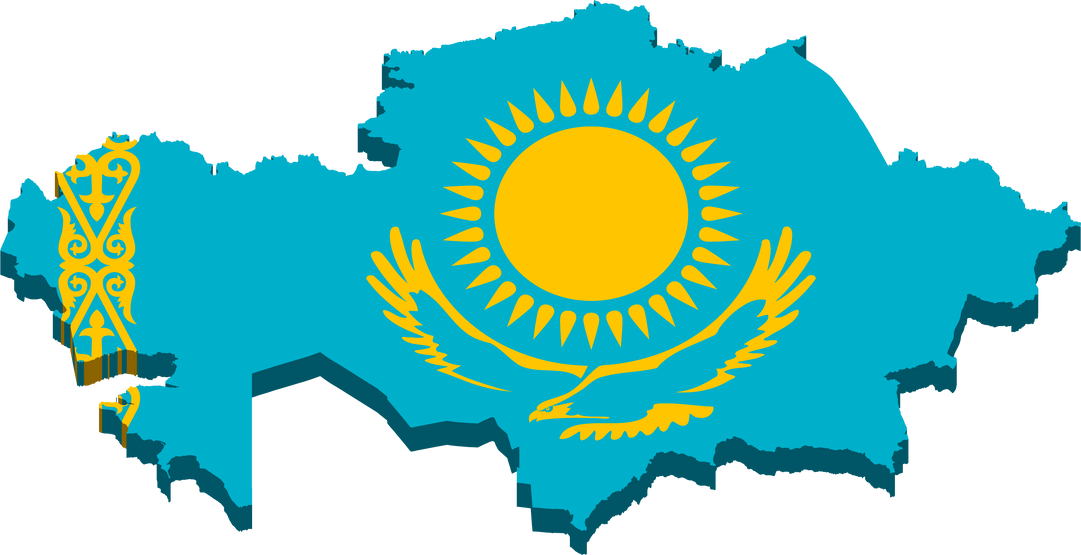 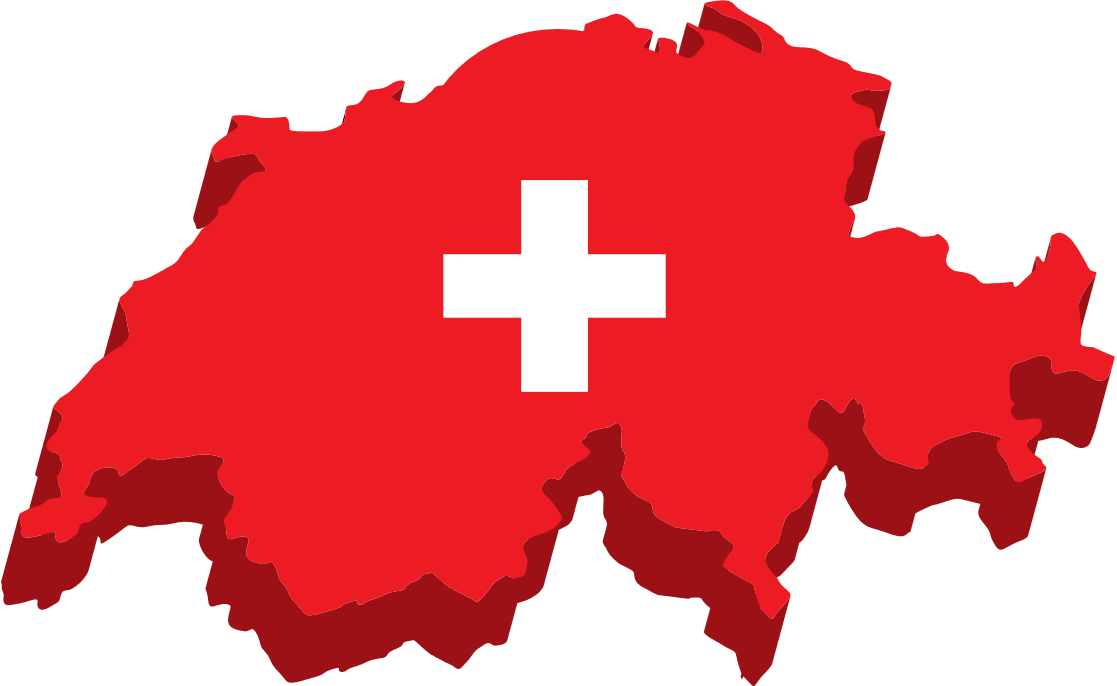 60
12
[Speaker Notes: Despite the size the wheat production is 12 per center per ha compare to Switzerland]
AVERAGE FARM
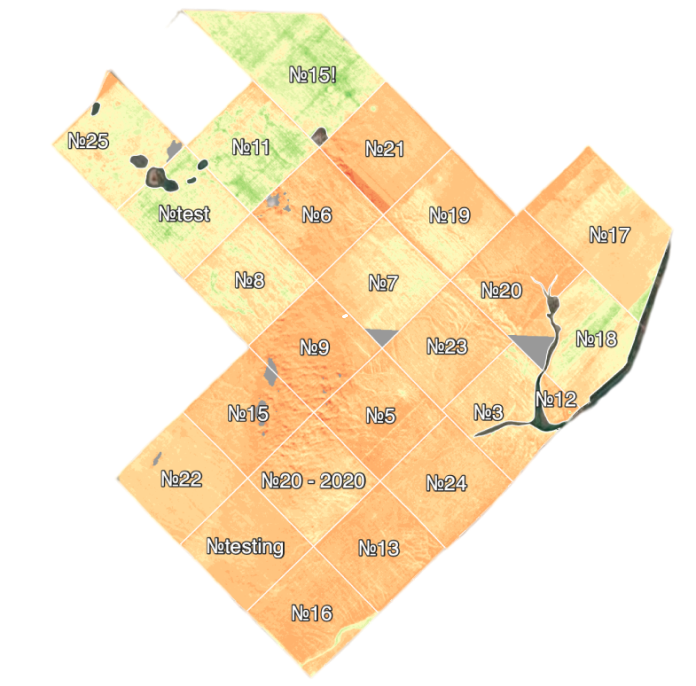 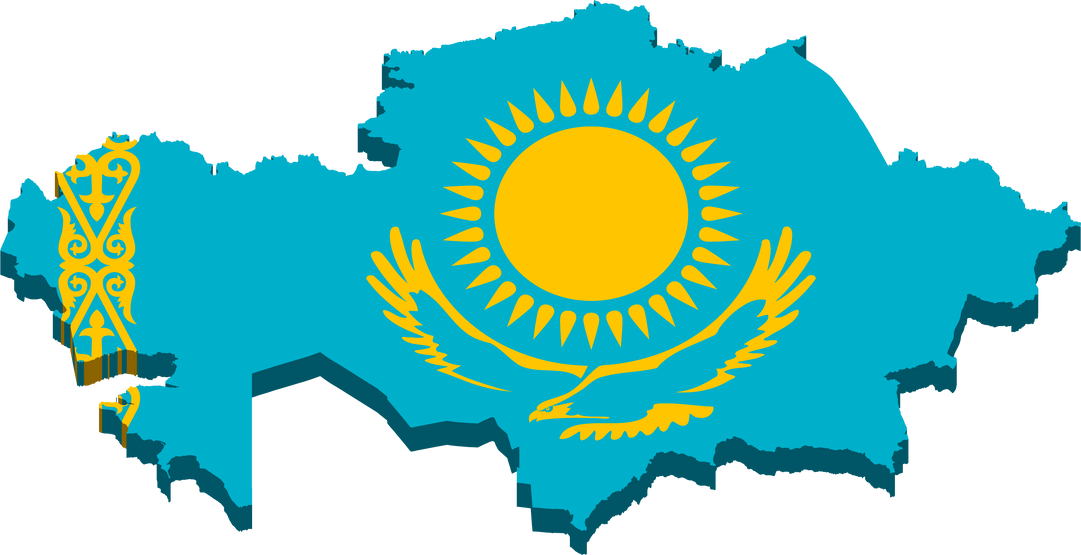 5 000 hectar
[Speaker Notes: The avarege farm is about 5 -10 thousand ha]
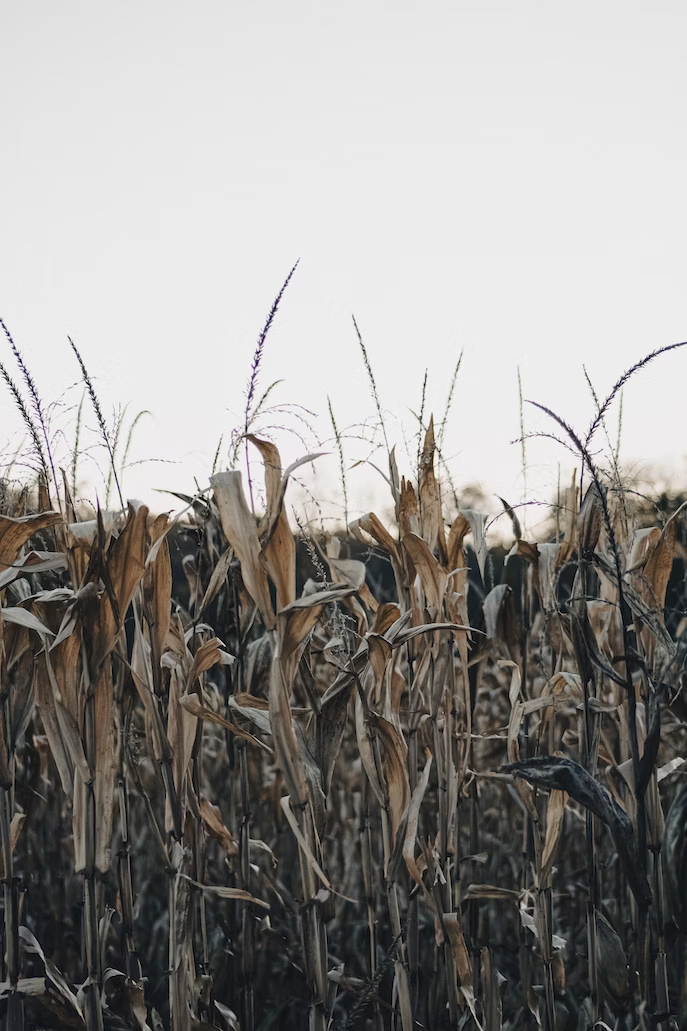 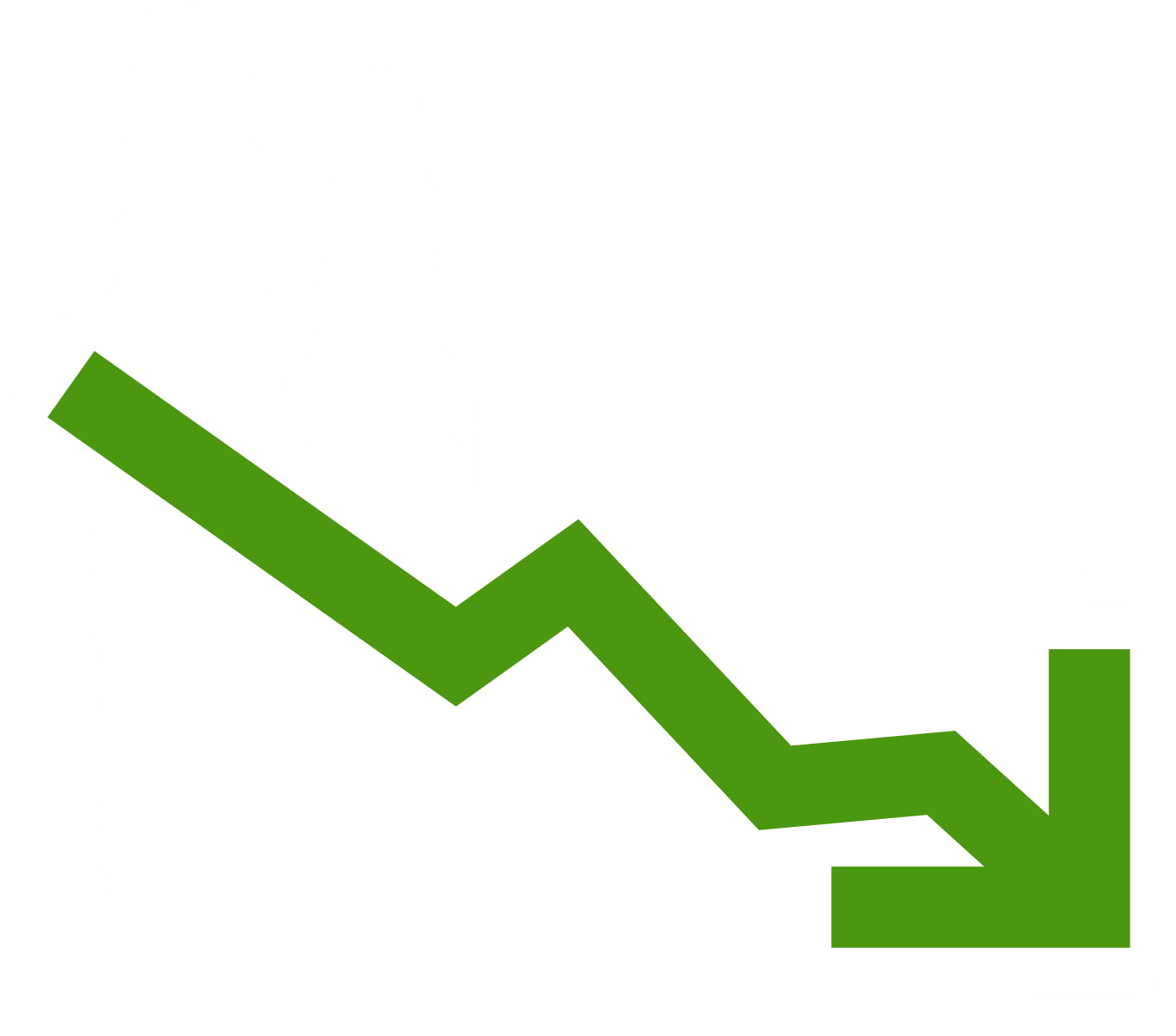 Low productivity as a result of specific farming in Kazakhstan
[Speaker Notes: There are many problems but I will highlight the main.]
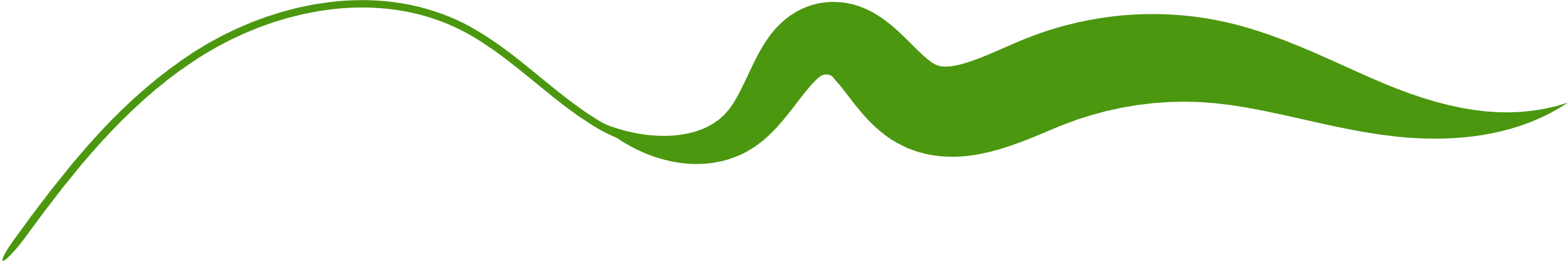 EXTREME CLIMATE
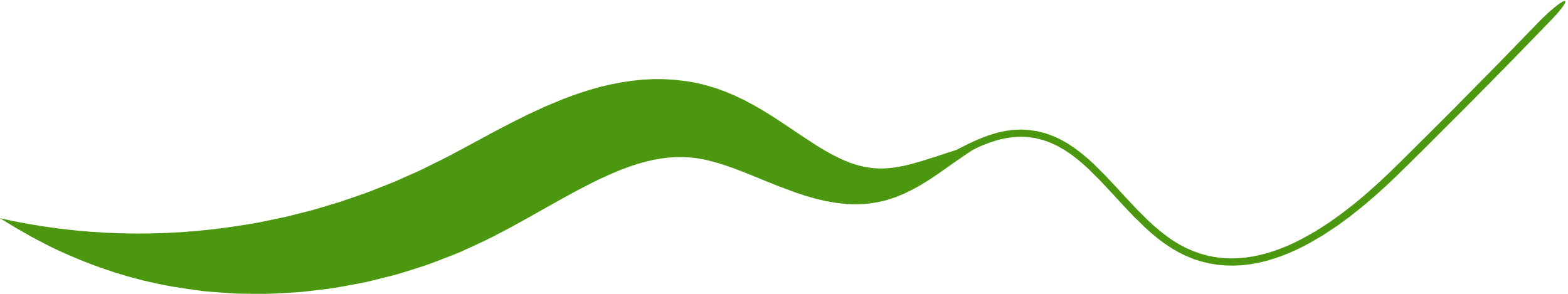 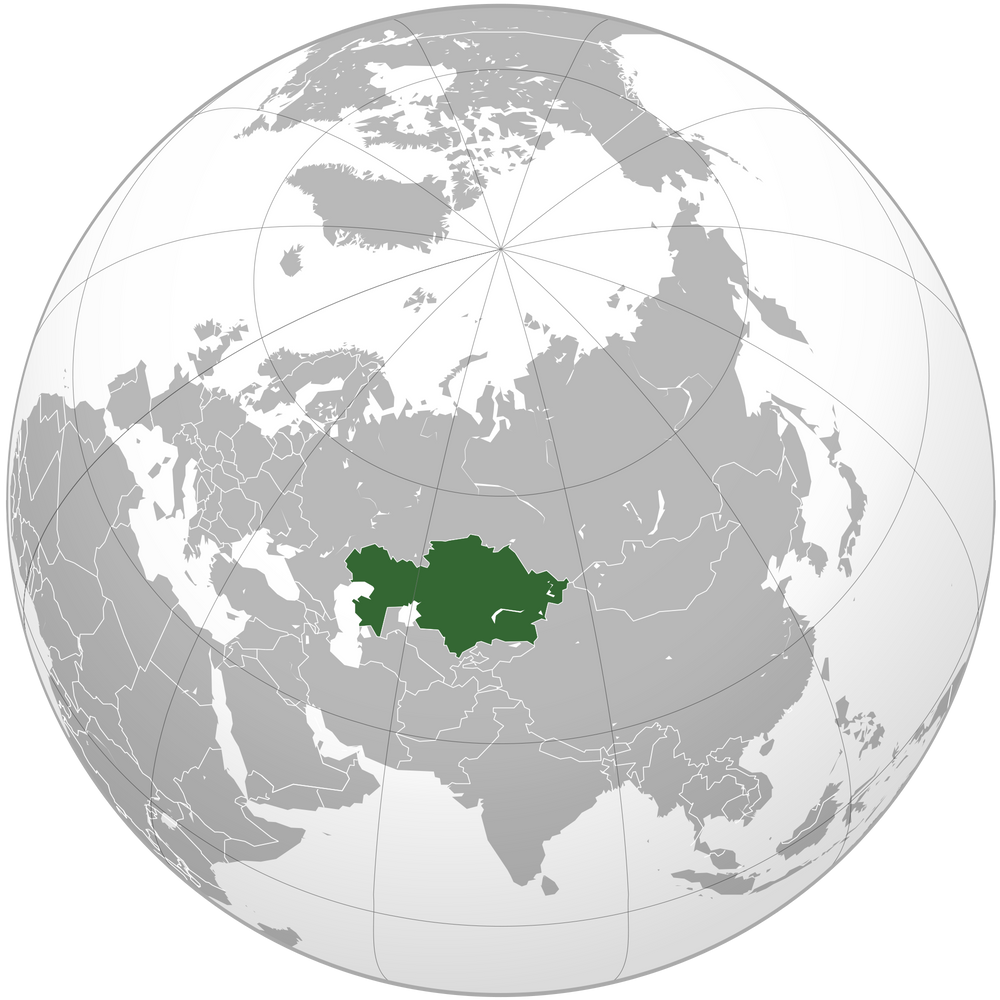 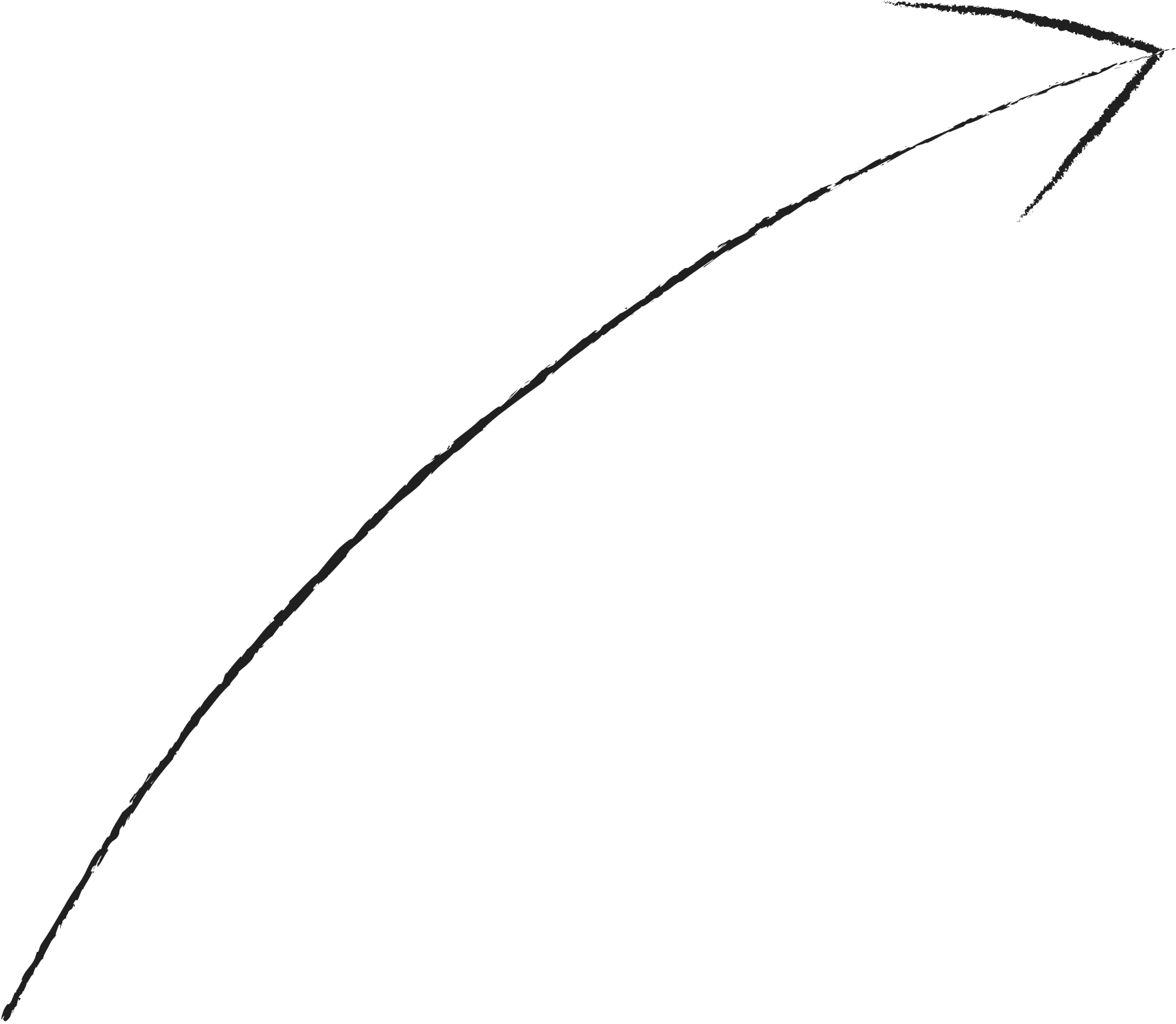 Risk farming zone
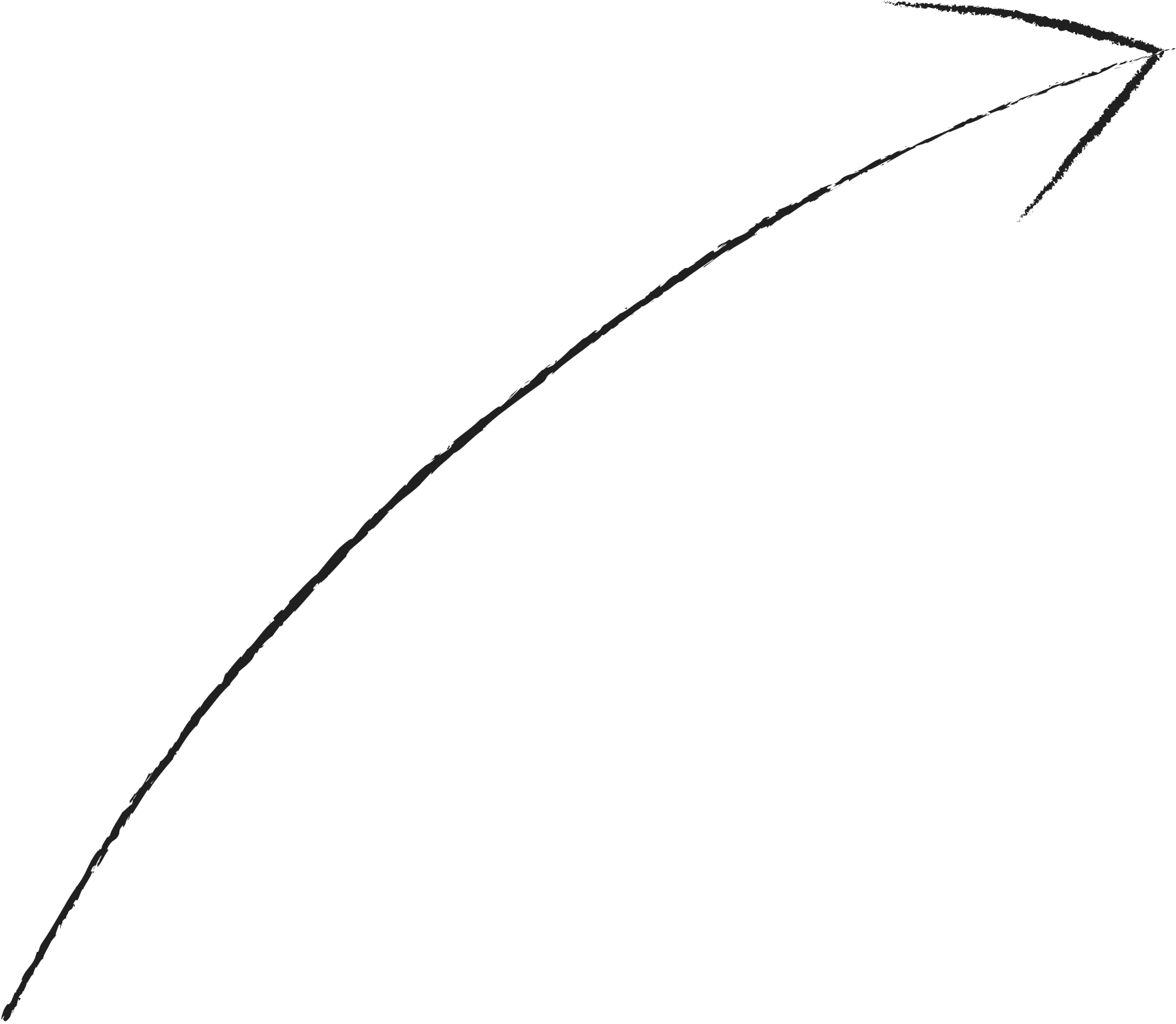 Far from the sea
[Speaker Notes: Kz is a land locked country with extreme continental climate]
CONSERVATIVE MINDSET
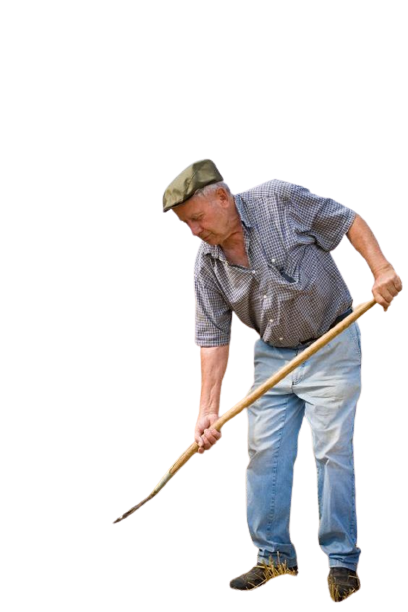 do not use fertilizers and technology
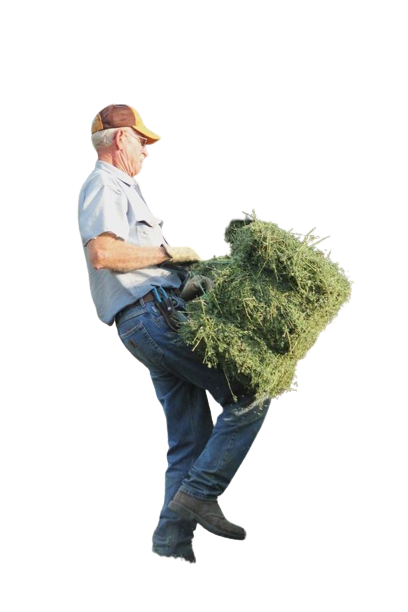 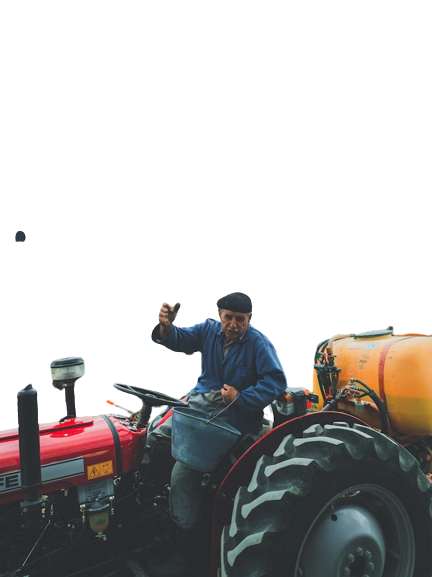 [Speaker Notes: The most of the farmers has a conservative mindset regarding usage of fertilizers and technologies.]
GOVERNMENT REGULATIONS AND INTERFERENCE 
in agriculture affect the motivation for high results
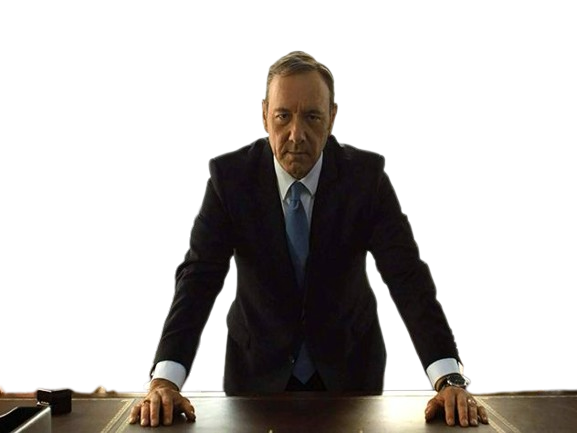 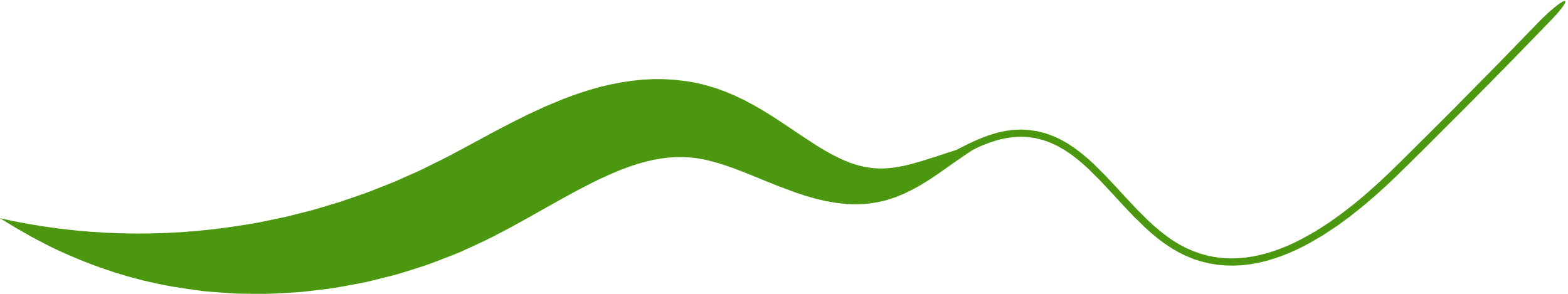 [Speaker Notes: There are many studies that show that the Government regulations and interference in agriculture affect the motivation for farmers to rich high results, the //////]
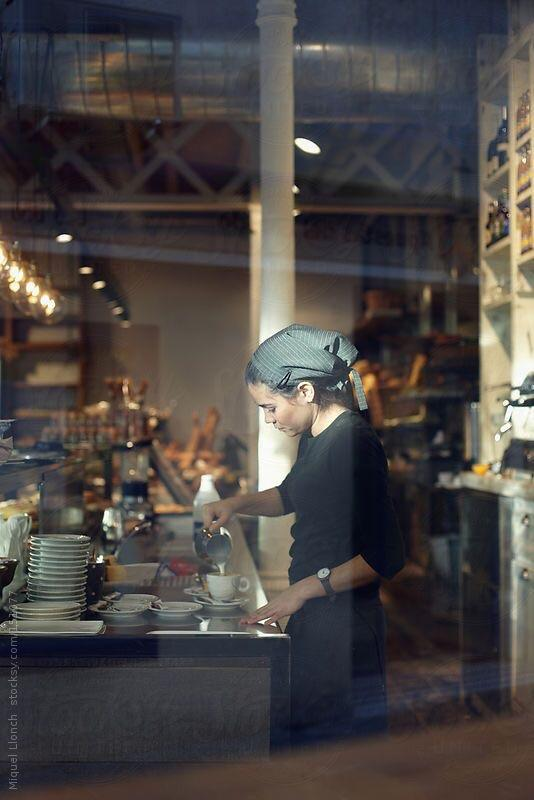 YOUNG PEOPLE REFUSE TO WORK IN AGRICULTURE 
The problem of qualified personnel
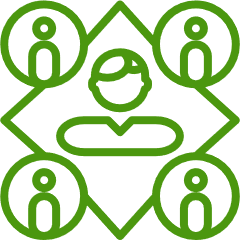 [Speaker Notes: Last but not least young people refuse to go back to work in the villages after they receive an education. The younger generation do not want to work in the place where there is no technology and automatization]
AGTECH
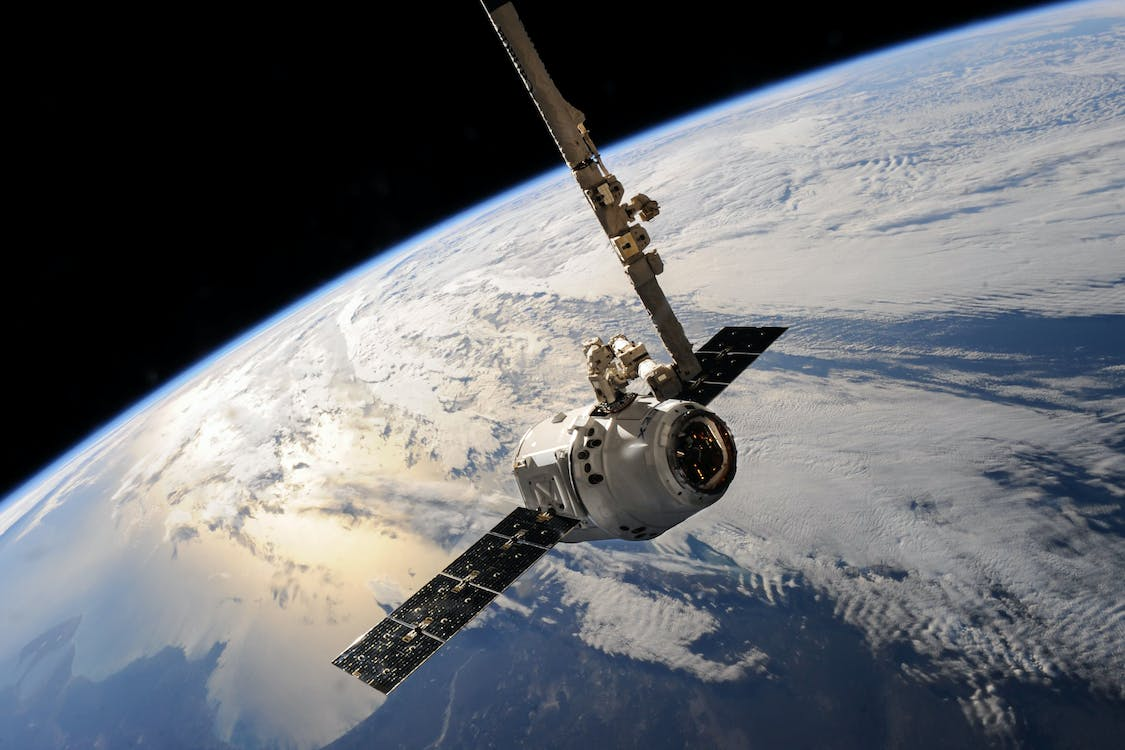 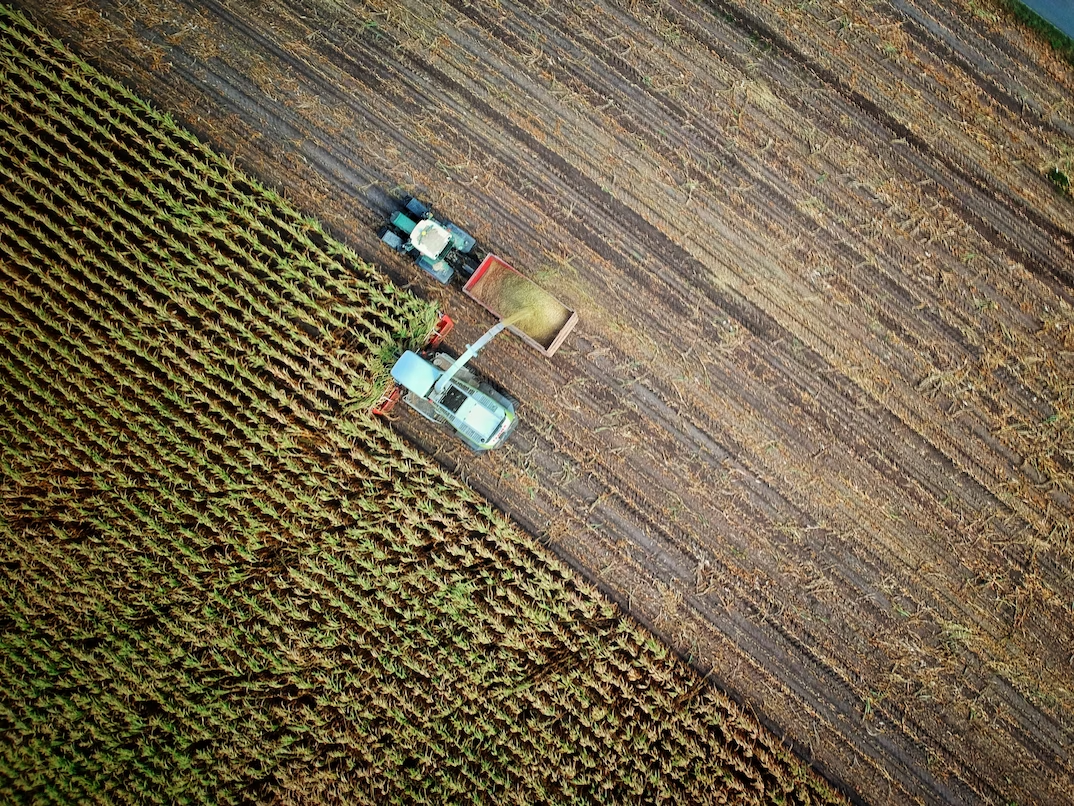 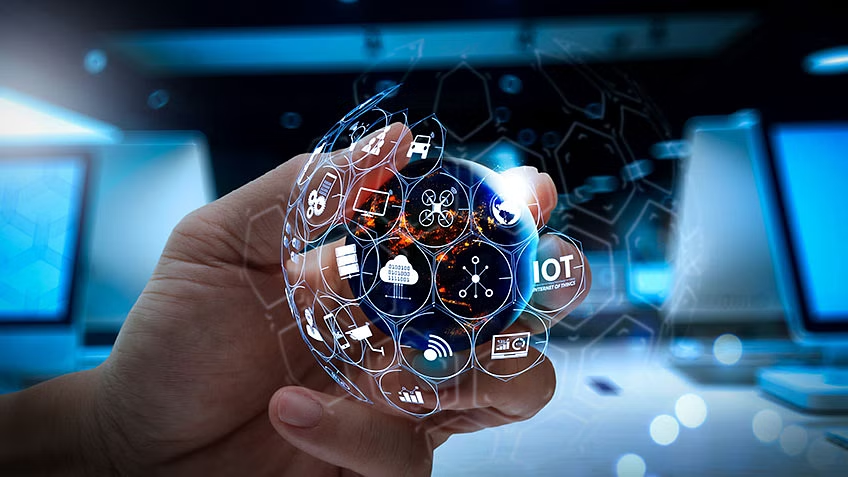 [Speaker Notes: We believe that the use of innovative technology such as precision agriculture techniques, mobile app providing the data can make agriculture to more predictable and depend less on the weather, the mindset is changing as the new generation is coming and information is more available.]
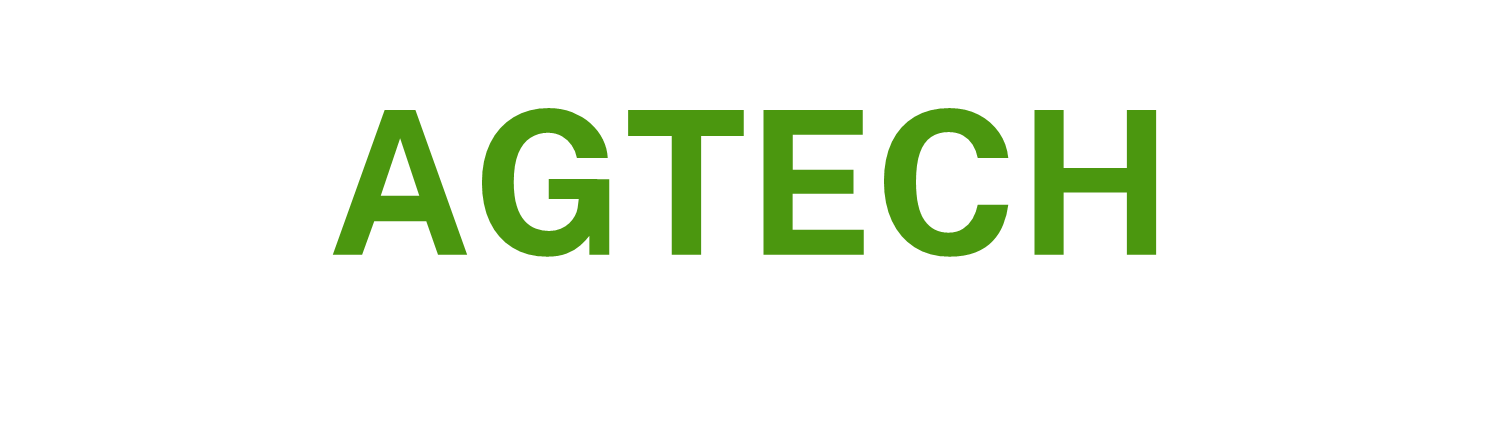 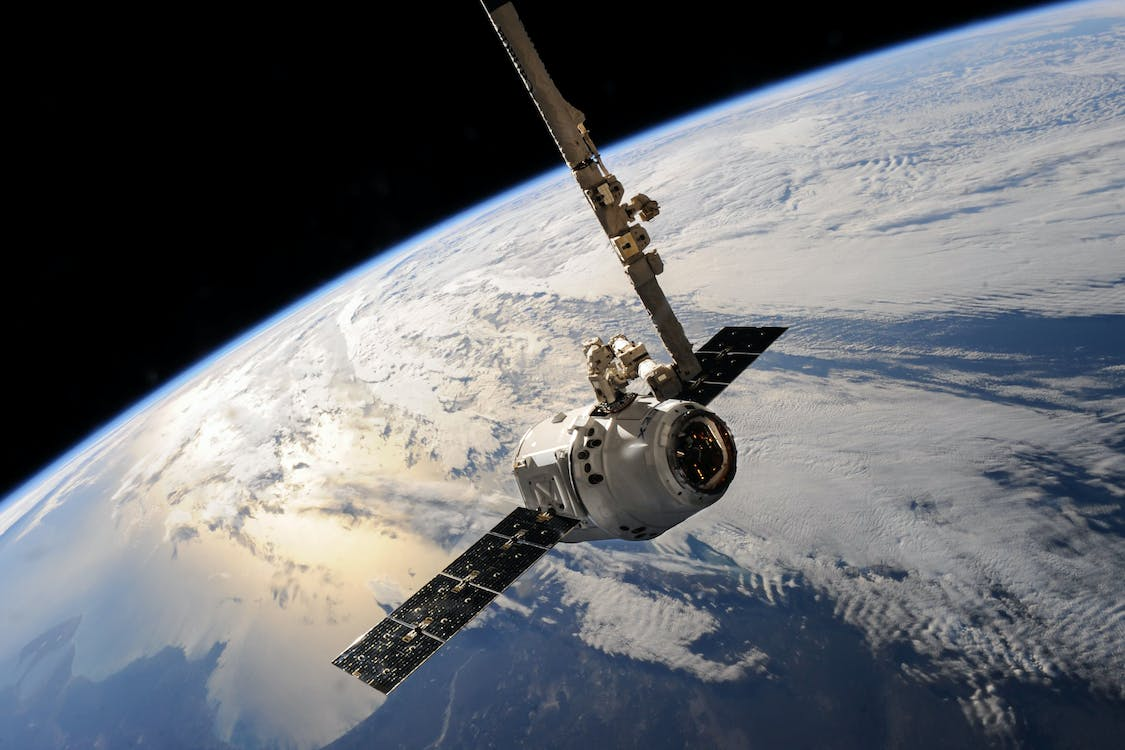 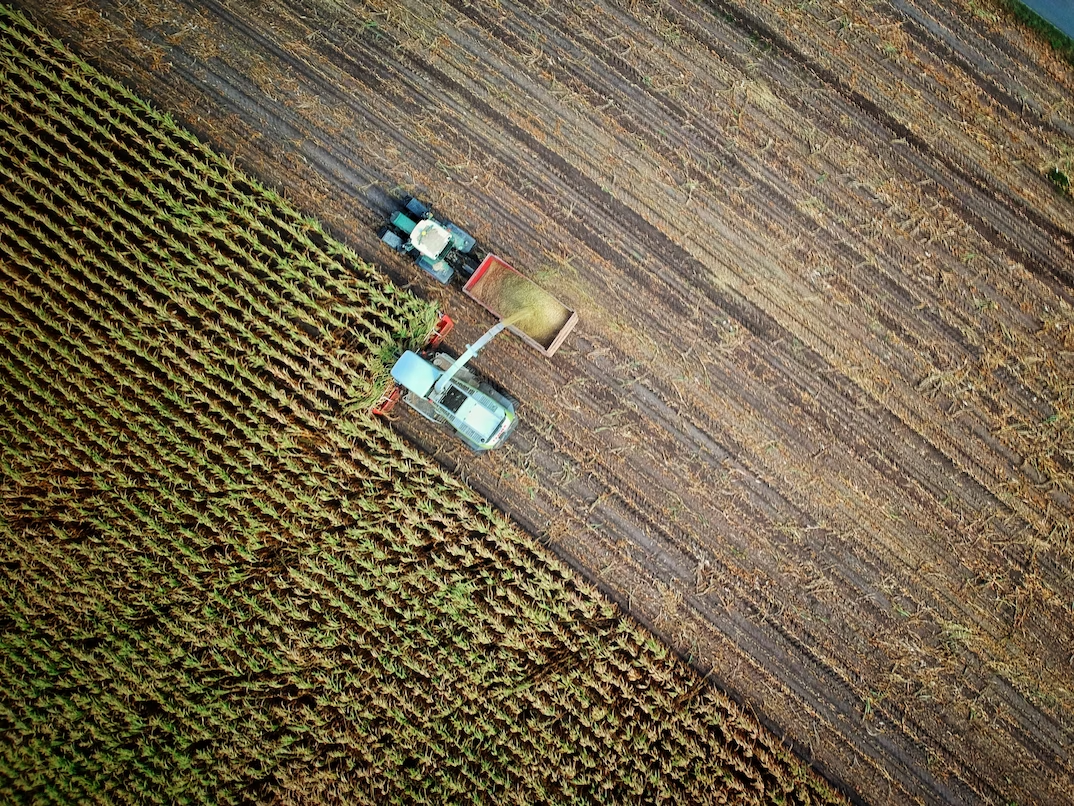 IP and innovation can contribute to sustainable agriculture in Kazakhstan by
promoting the development and adoption of new technologies, 
supporting knowledge transfer and collaboration, 
facilitating the creation of technologies that are tailored to the needs of local farmers.
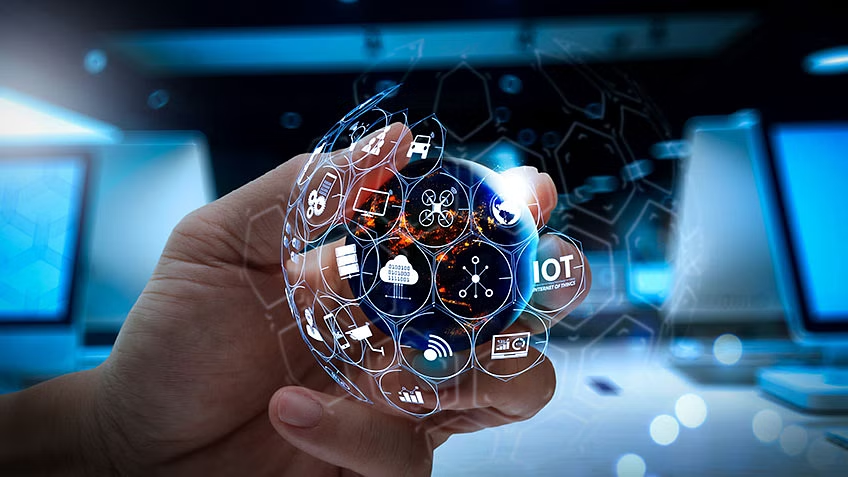 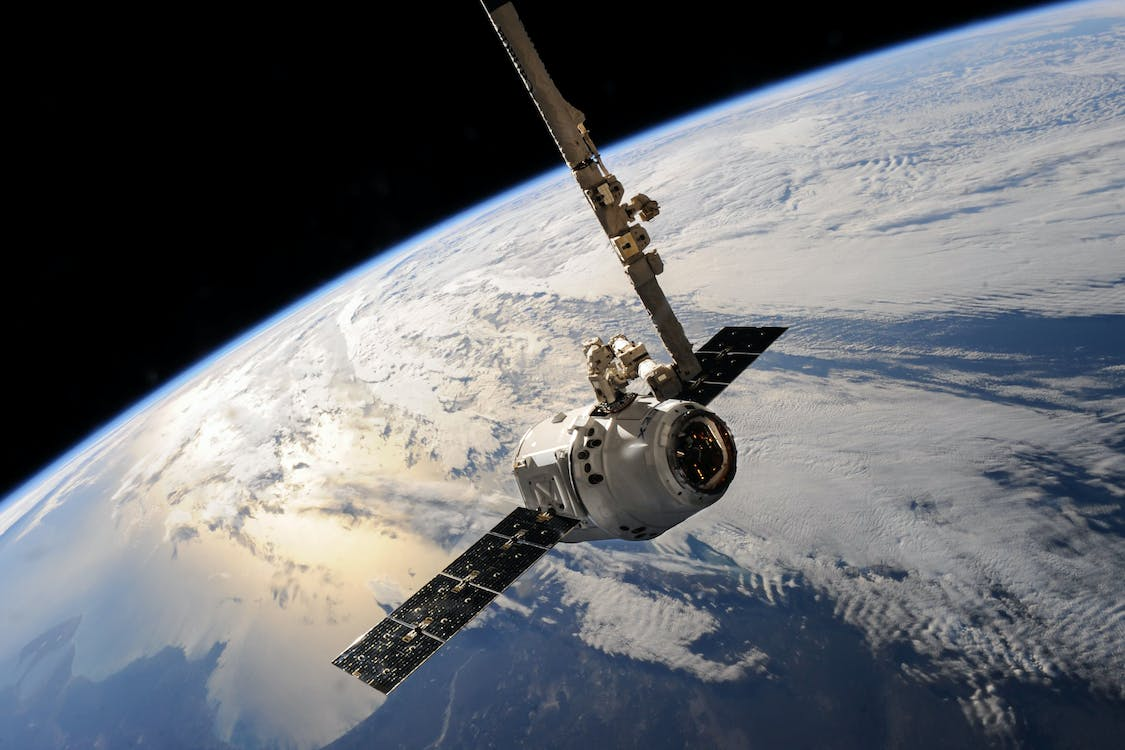 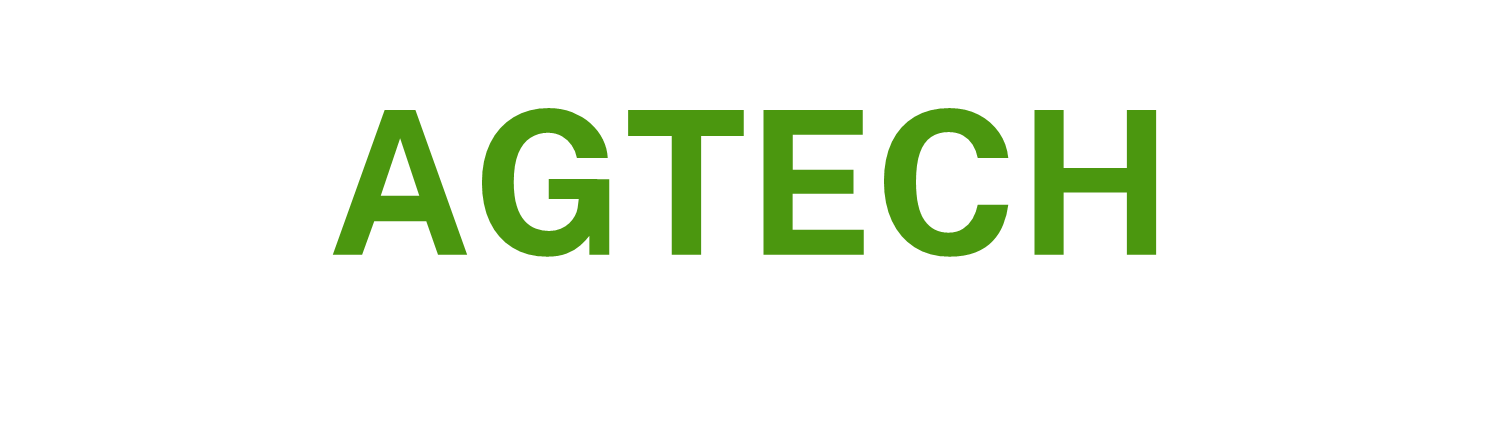 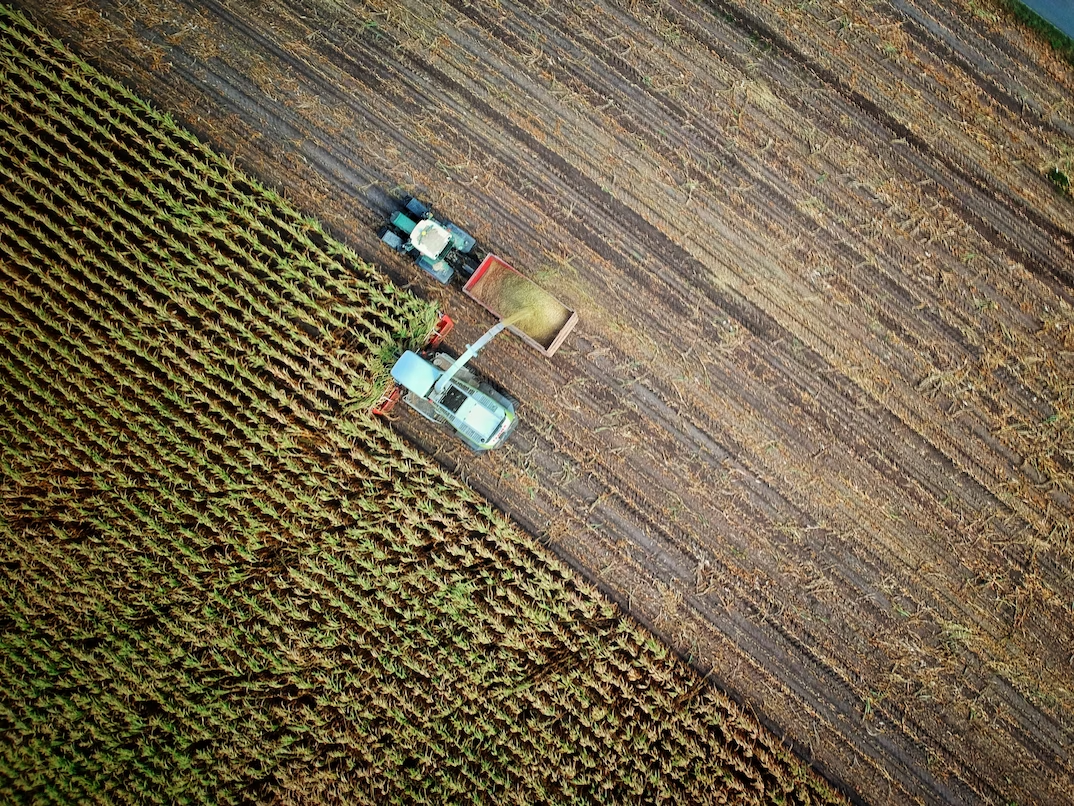 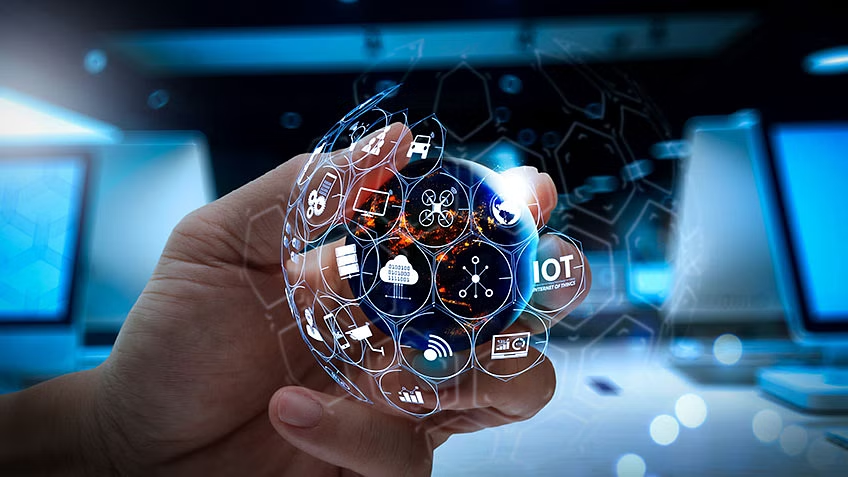 Satellite images
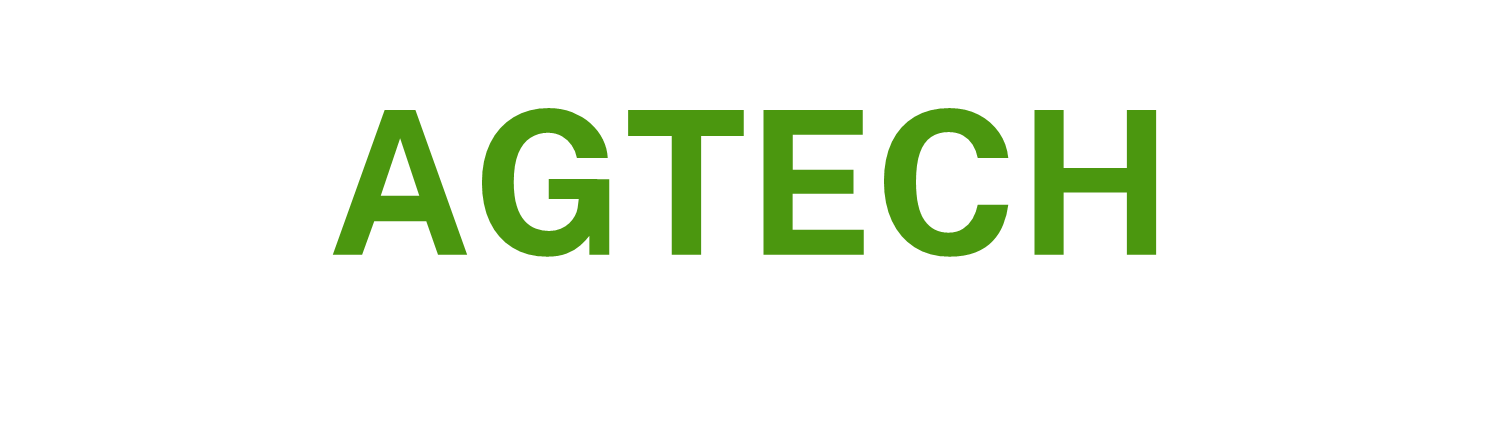 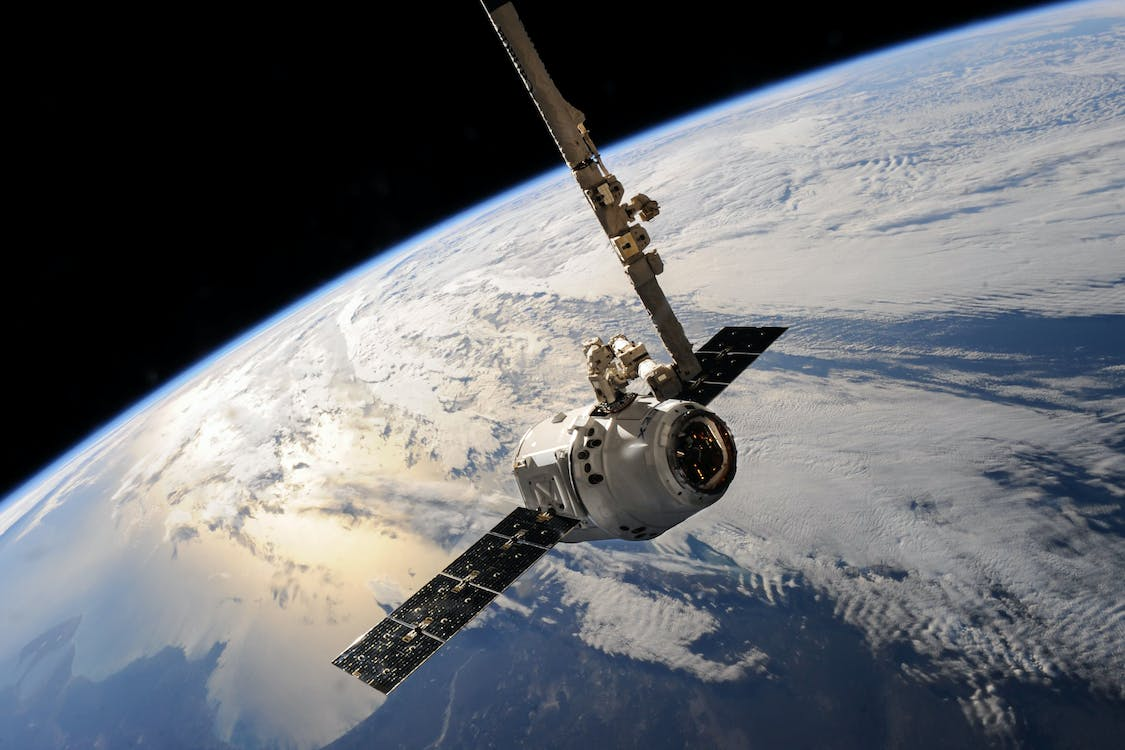 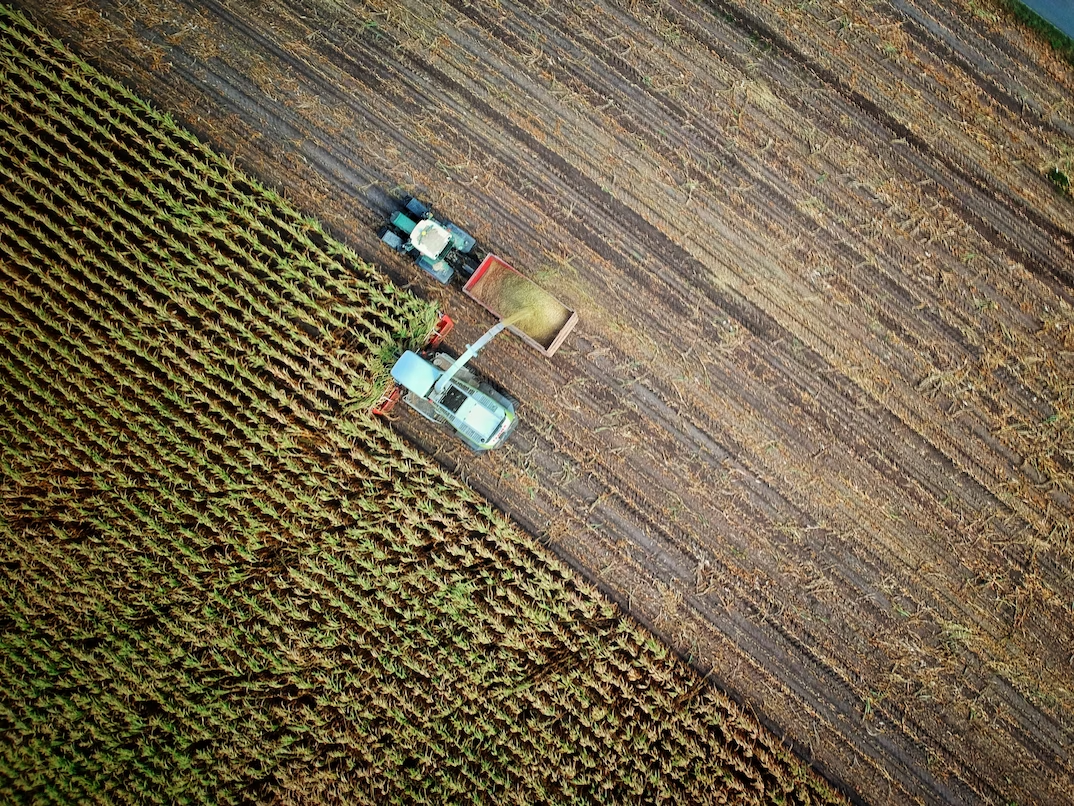 IoT
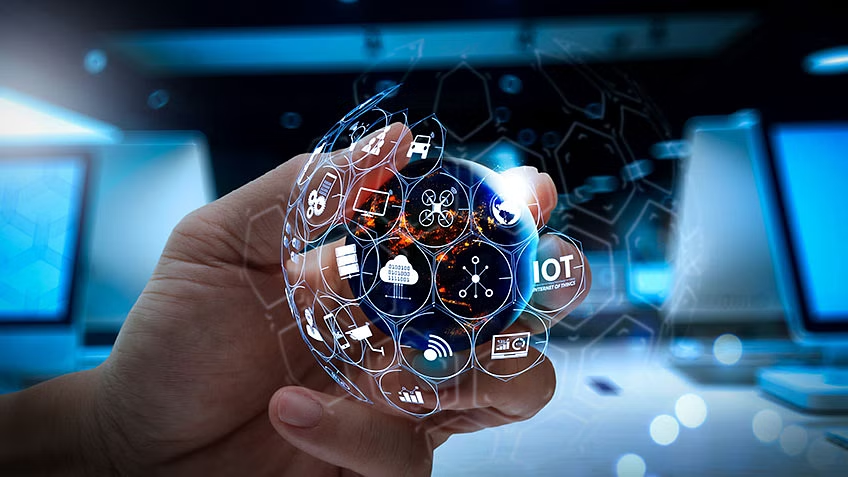 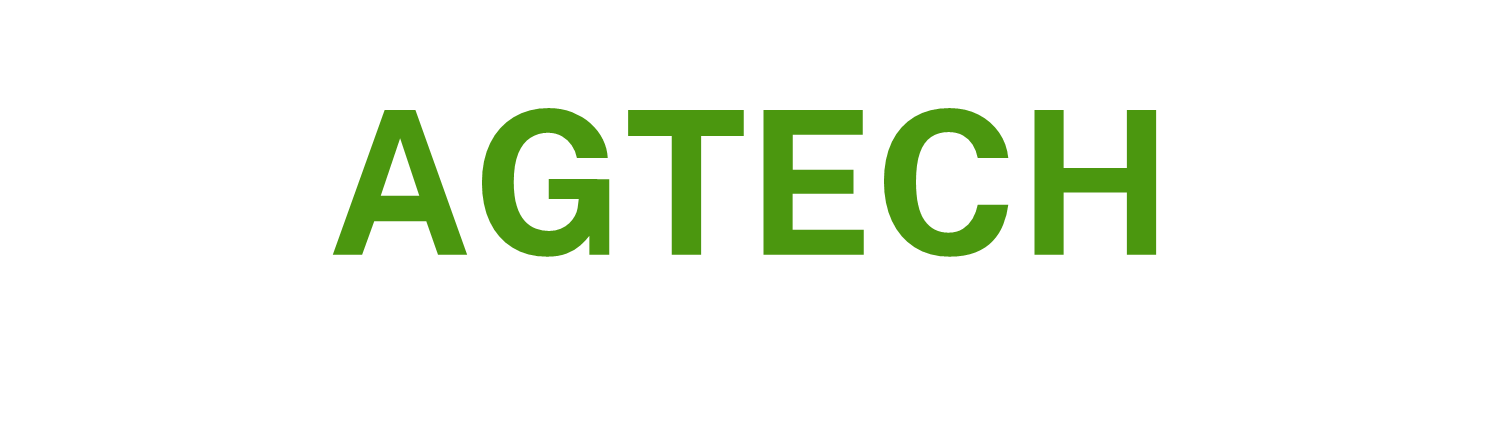 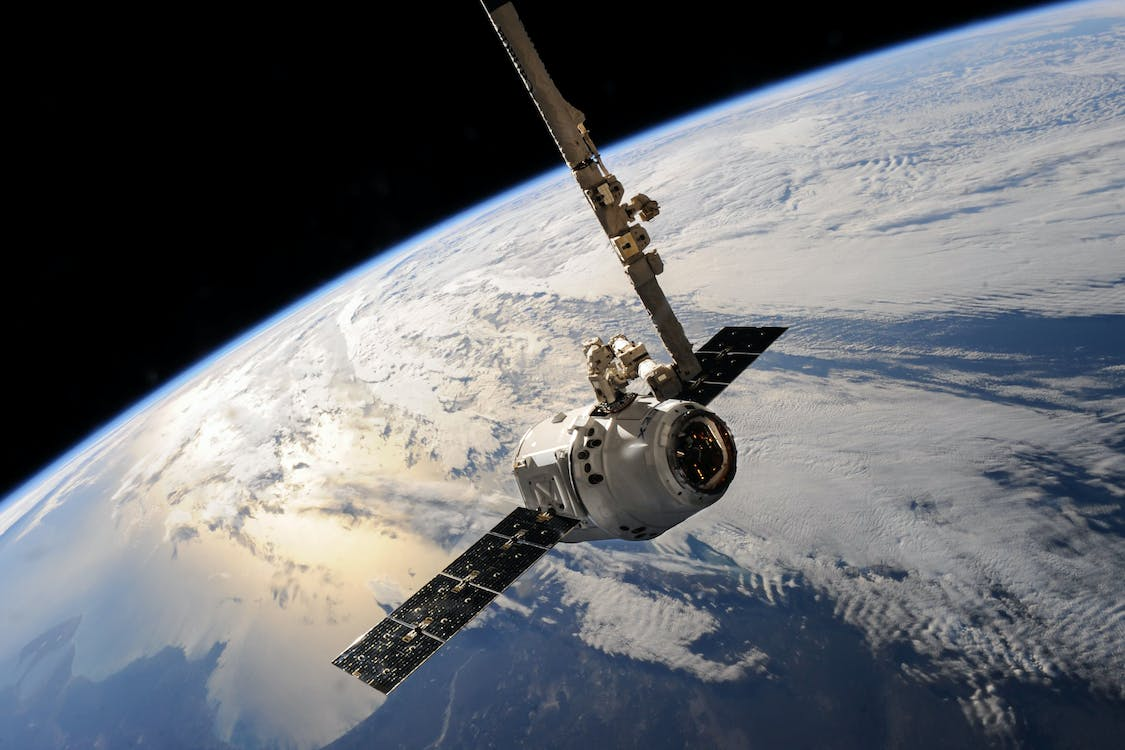 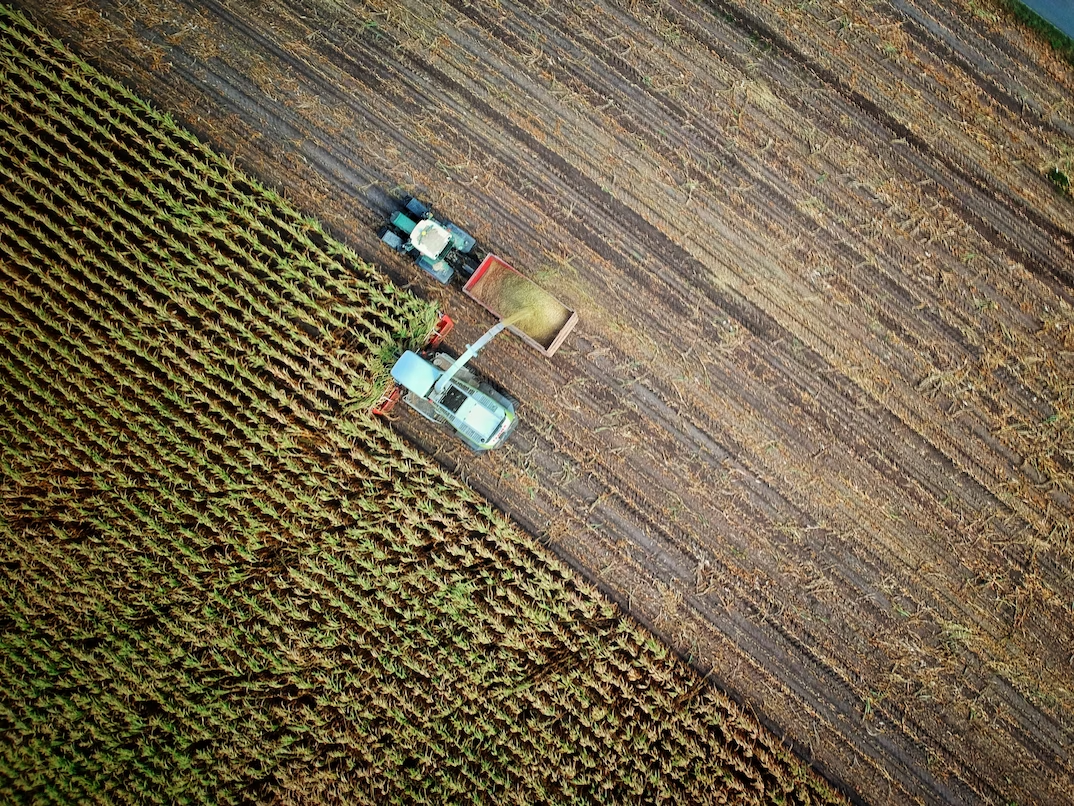 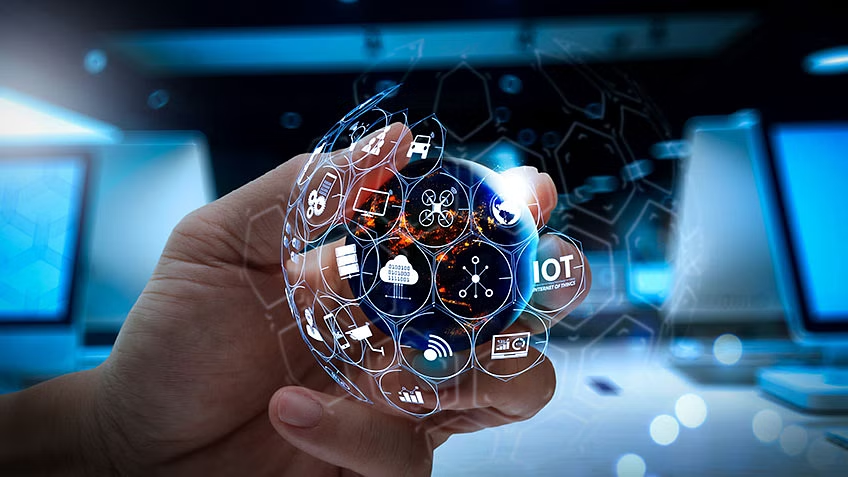 Precision agriculture tools
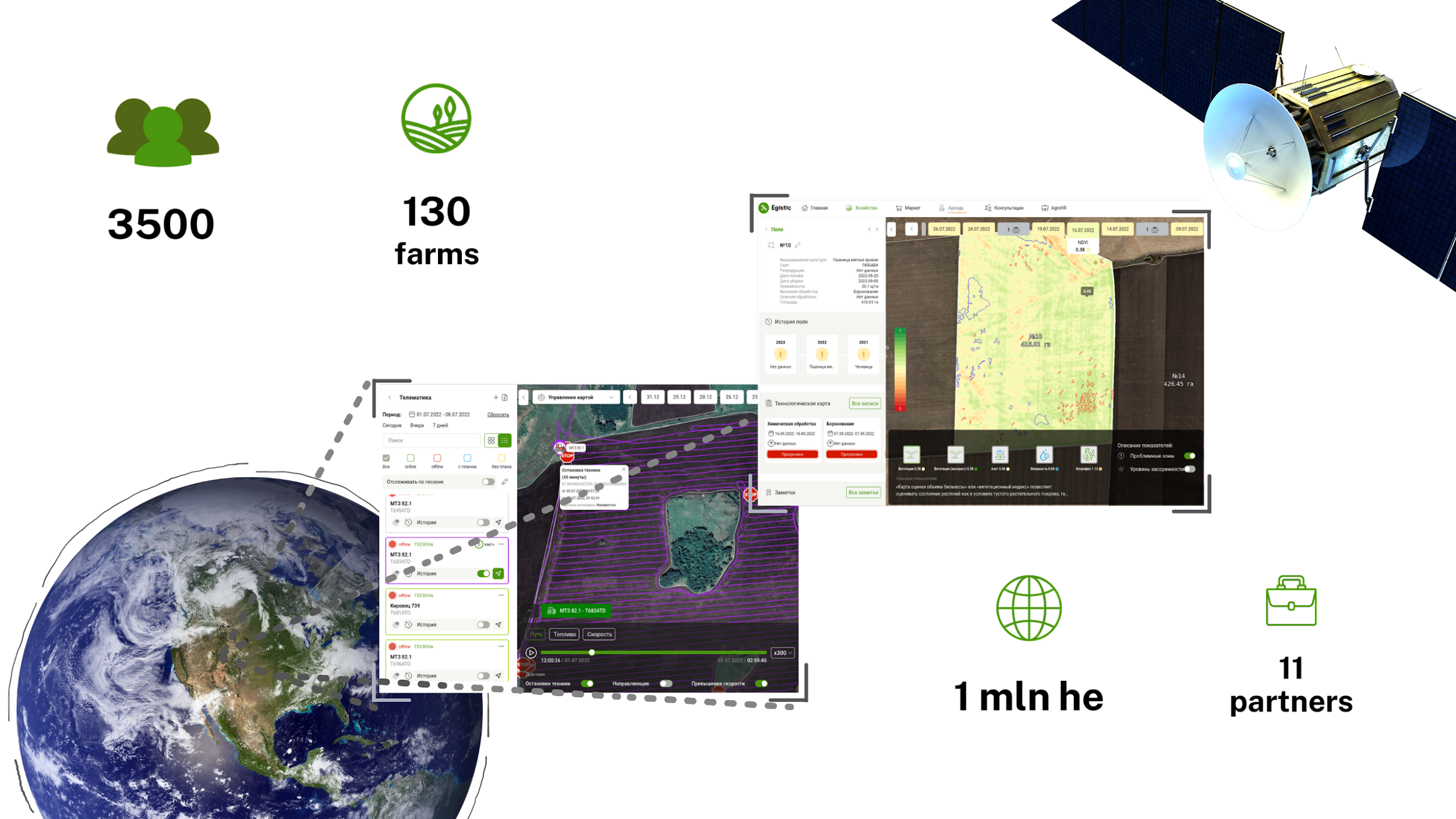 How did satellite imageries help to detect weeds and pests and avoid losses in yields
USE CASES
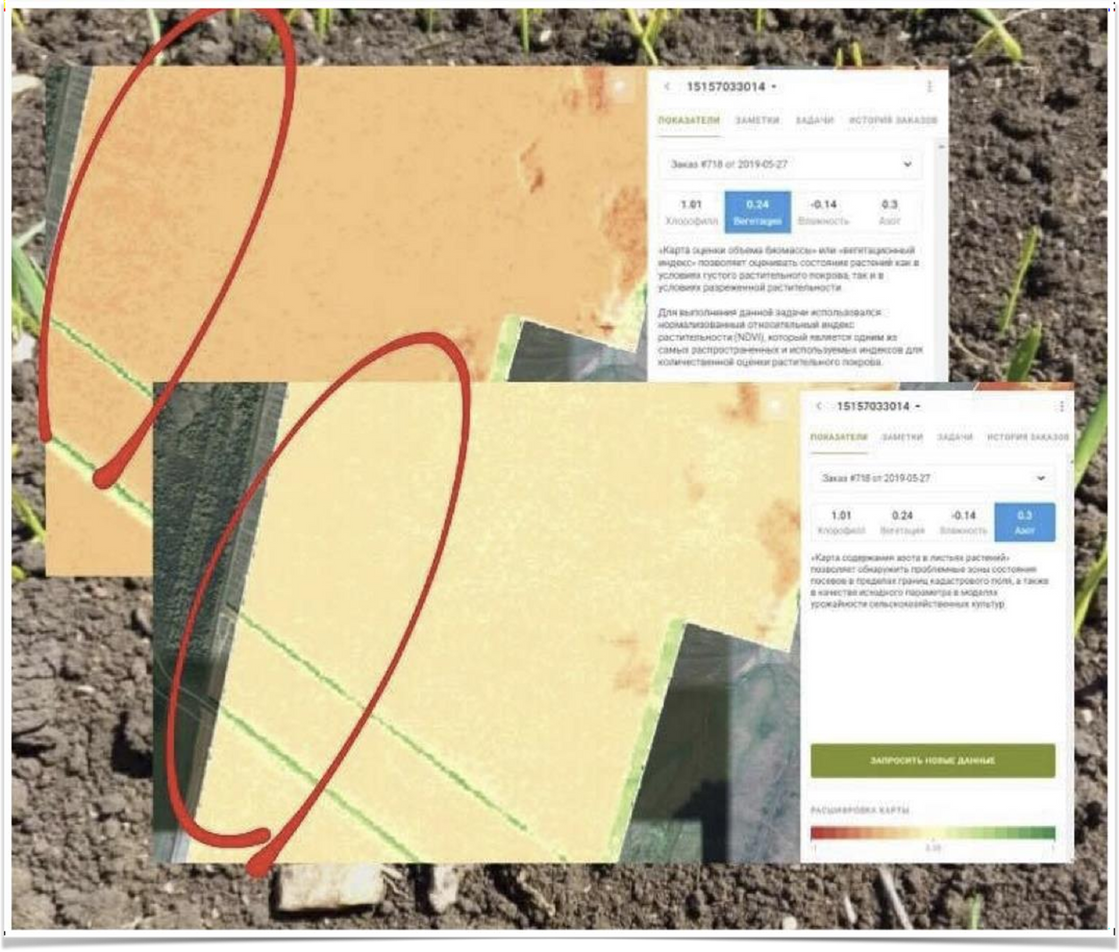 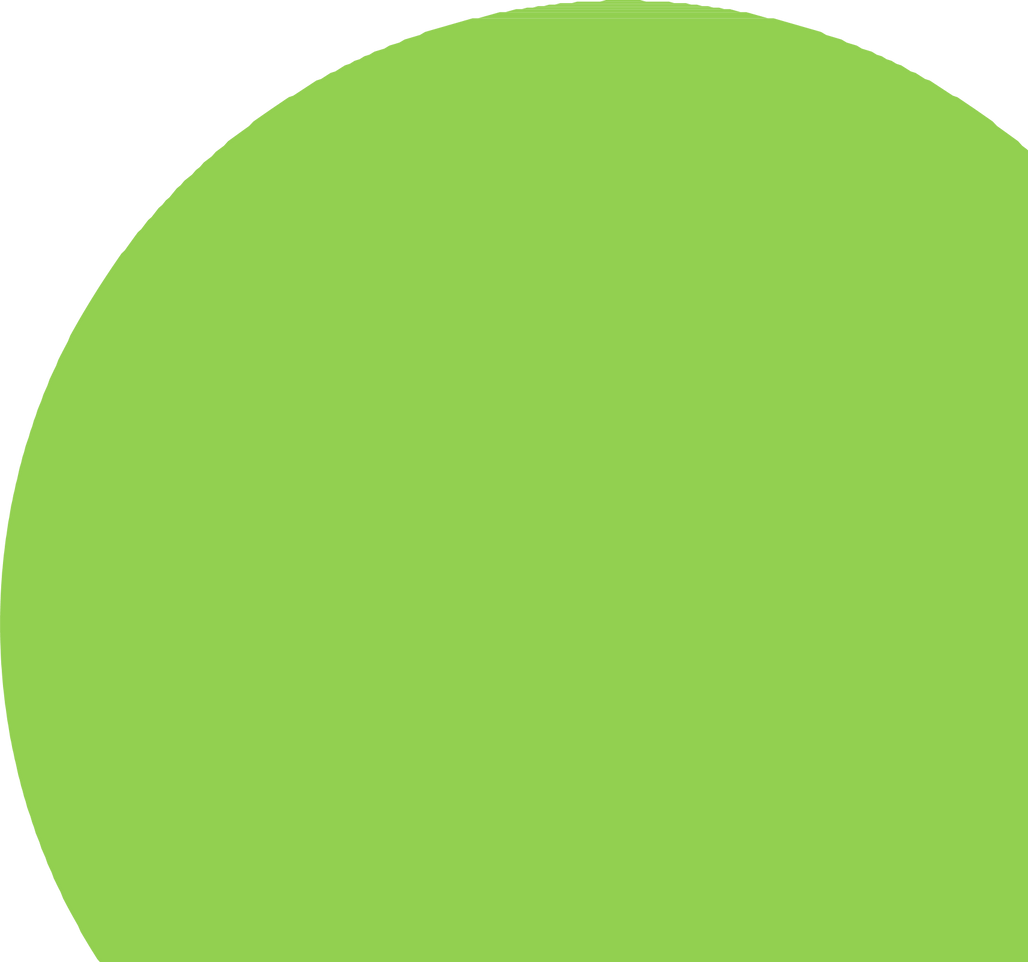 Ordinary farmer
Request: seedling evaluation
Goal: During the analysis, the agronomist concluded that fleas are the main cause of the lack of nitrogen in the images.
Thanks to EGISTIC, the agronomist took appropriate measures to eliminate fleas before they could spread to the remaining field.
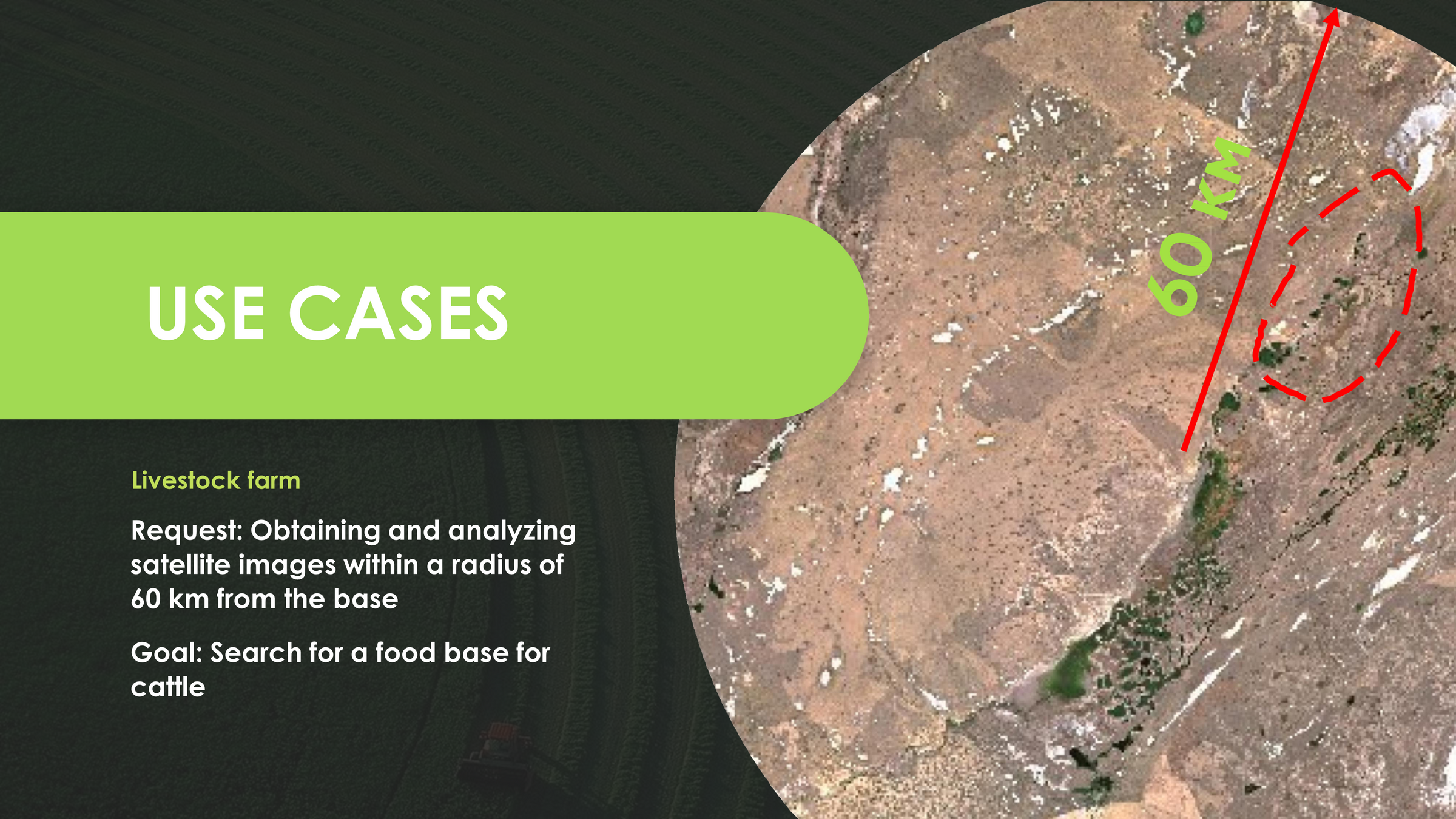 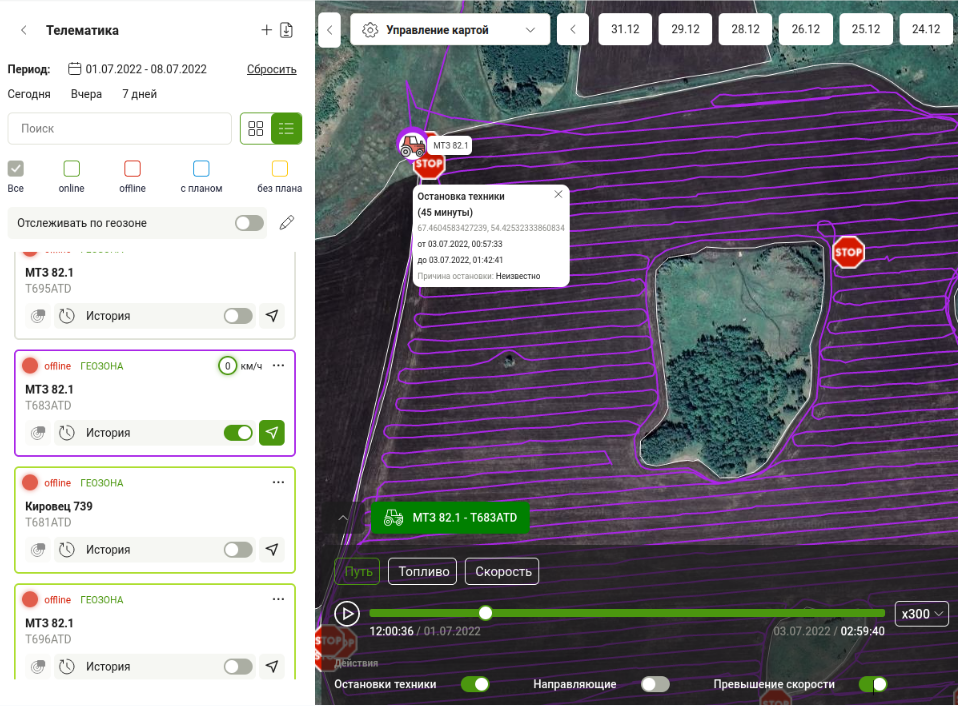 CASE
ECONOMIC EFFECT
SOCIAL EFFECT
HIGH PRODUCTION
How do we implement the knowledge and practice of spreading the technology?
Cooperation with Private sector
Creating the demonstration farms
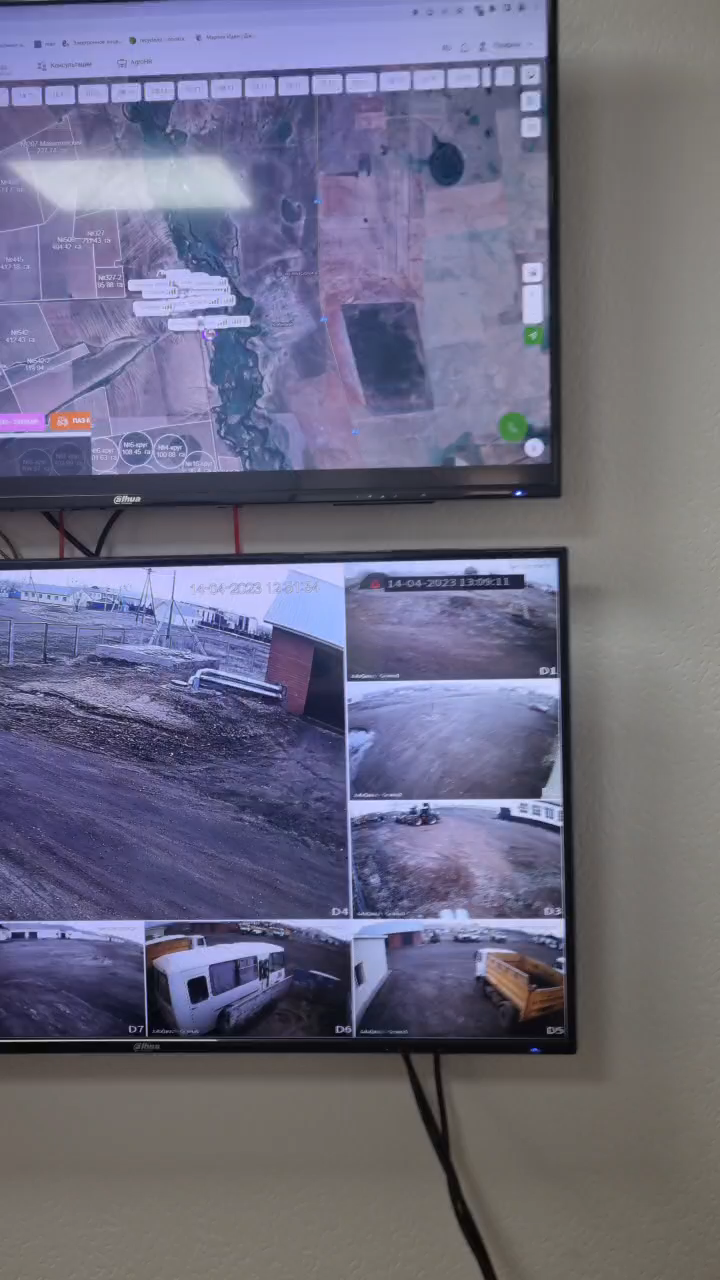 Demonstrating the benefits of technology in agriculture through model farms can be an effective strategy to encourage adoption. 
These farms can showcase how technology can improve yields, reduce costs, and increase profits. 
They can also allow farmers to see the technology in action and ask questions about how it can be implemented on their own farms.
From separate AGTECH tools to
 

SUPERAPP
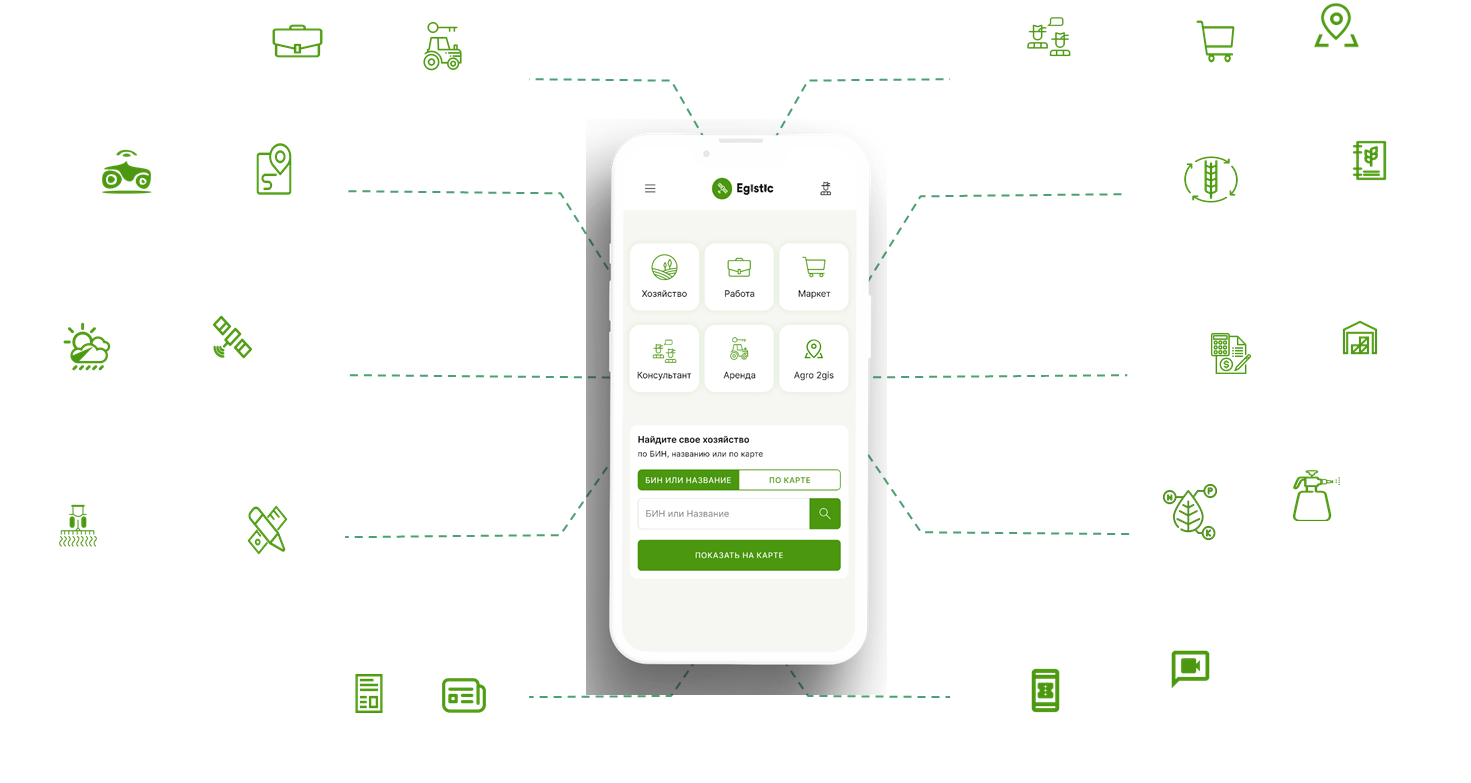 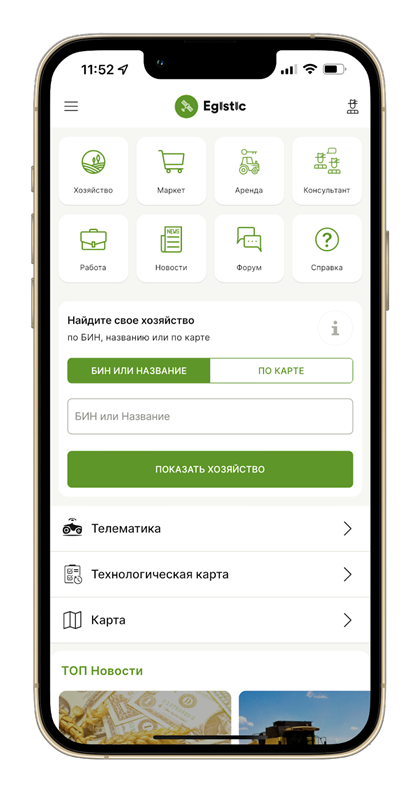 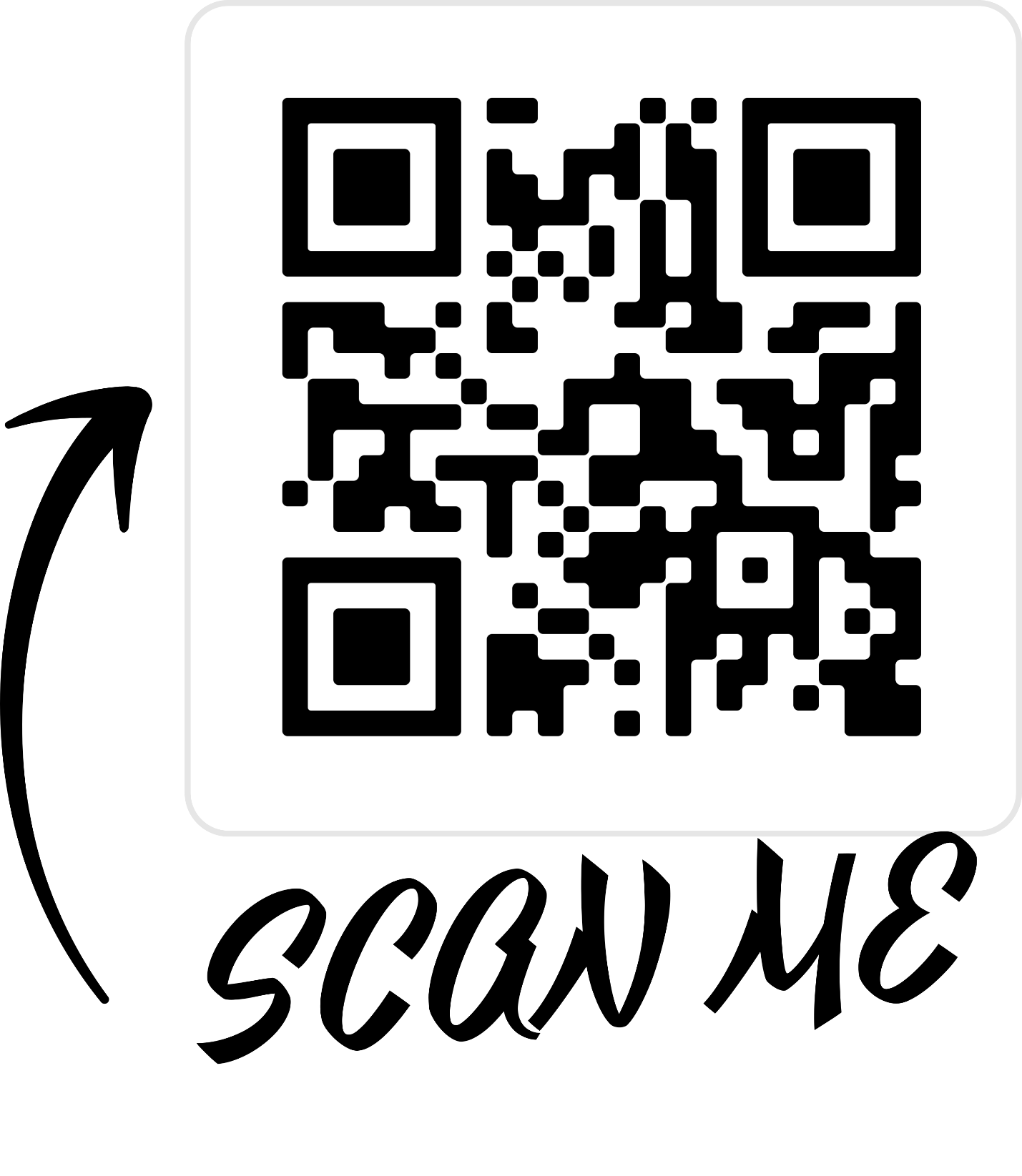 DANKE
RAKHMET
THANK YOU
WhatsApp: +7 747 227 50 81
E-mail: info@egistic.kz
Website: https://egistic.kz
Social media: /egistic.kz